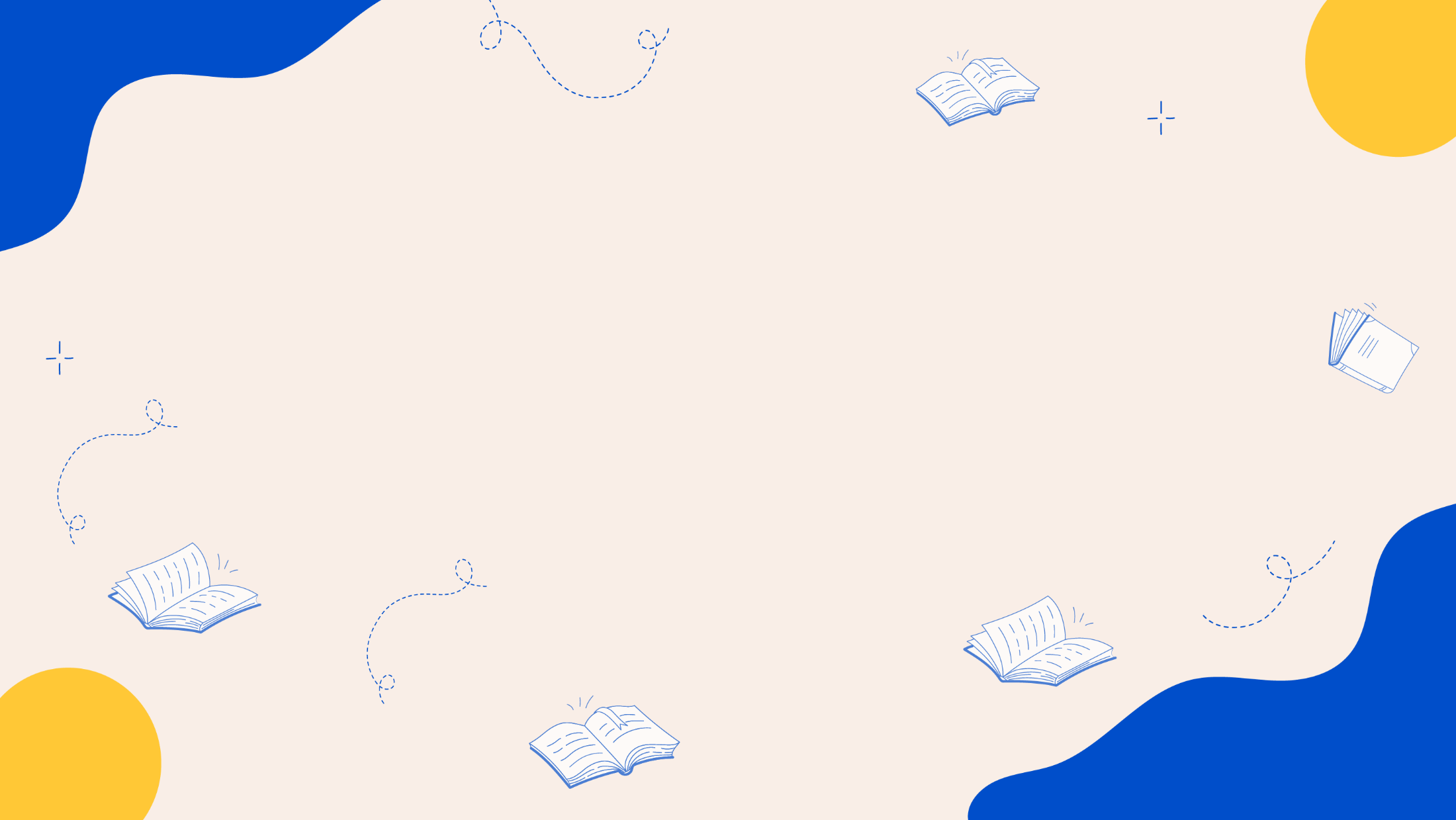 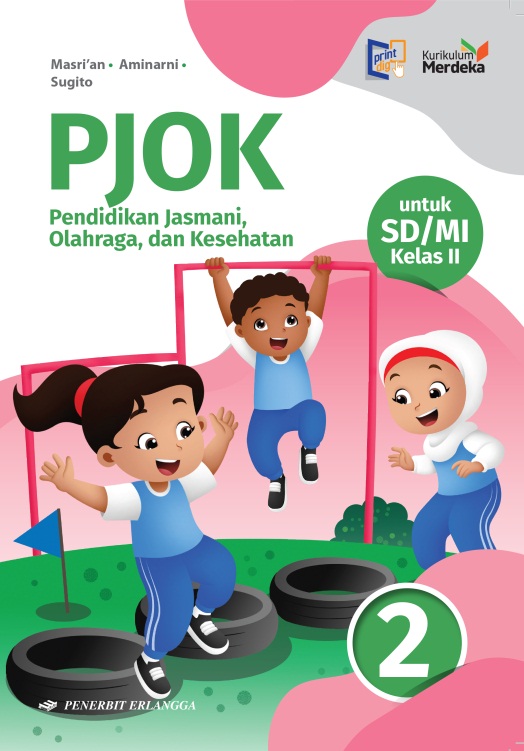 MEDIA MENGAJAR
Pendidikan Jasmani, Olahraga, dan Kesehatan
UNTUK SD/MI KELAS 2
Bab
7
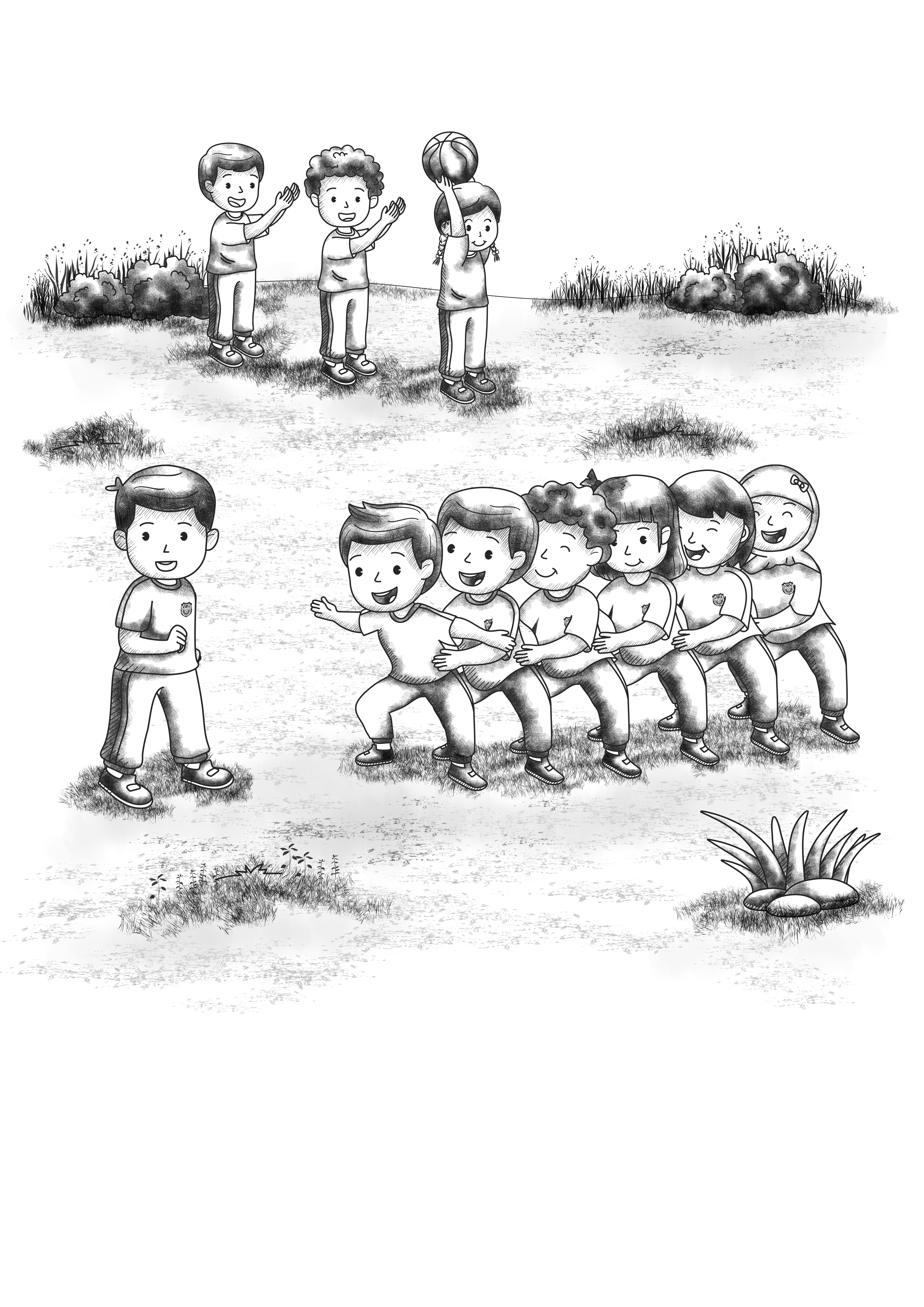 Tujuan Pembelajaran:
Setelah mempelajari materi pada bab ini, siswa diharapkan dapat menjelaskan dan mempraktikkan:
Aktivitas jasmani untuk menjaga kesehatan.
Aktivitas jasmani untuk menjaga kebugaran.
AKTIVITAS KEBUGARAN JASMANI
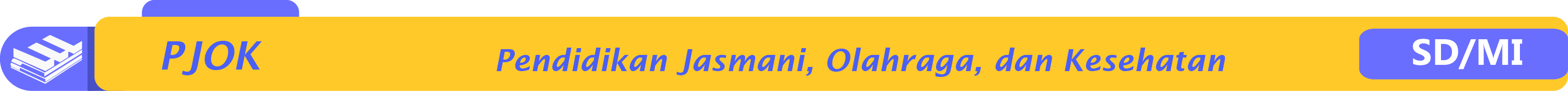 [Speaker Notes: Jika terdapat gambar cantumkan sumber gambar dgn ukuran font 10pt]
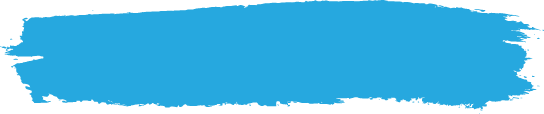 A. Aktivitas Jasmani untuk Menjaga Kesehatan
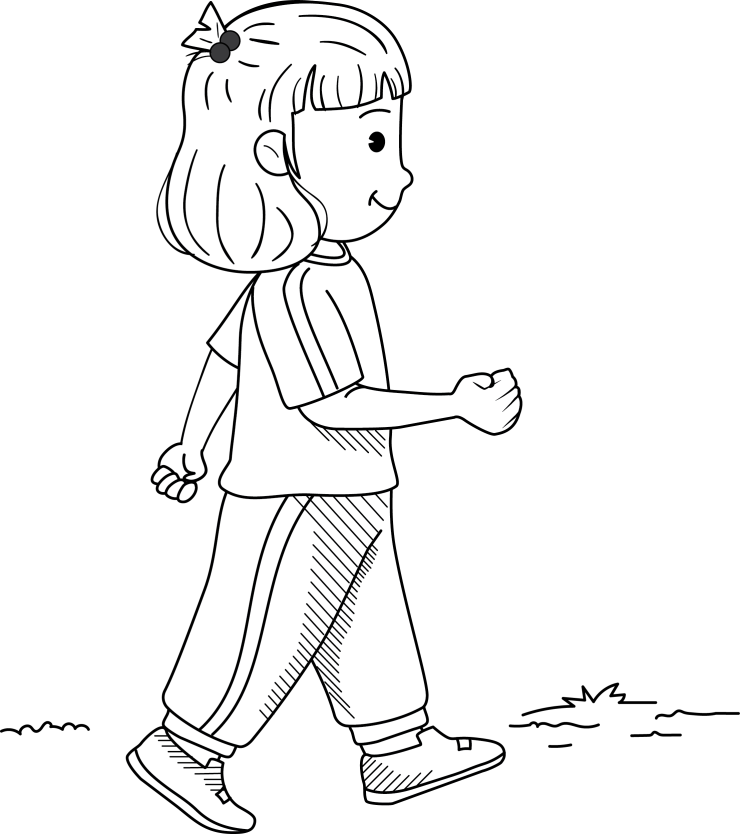 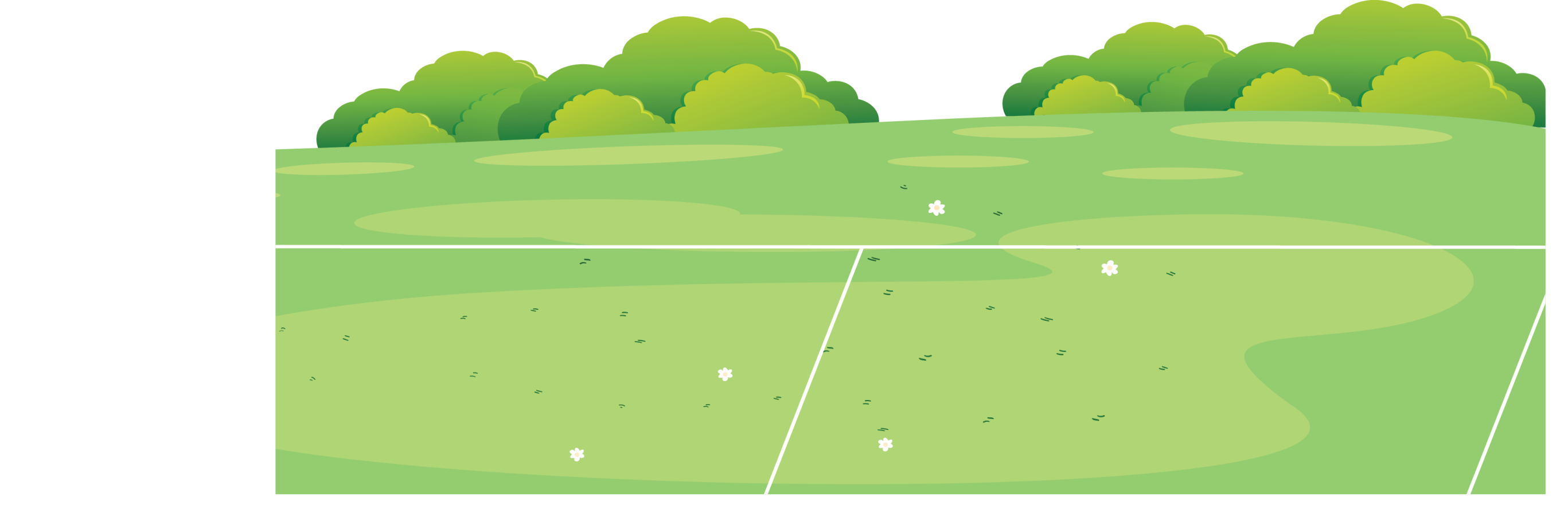 Kaki untuk berjalan, berlari, dan melompat.
Tangan untuk memegang dan bertepuk.
Kamu harus menjaganya dengan makan makanan bergizi dan berolahraga teratur.
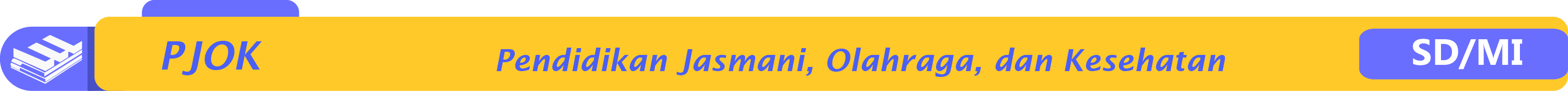 1.  Menerapkan Pola Makan Sehat
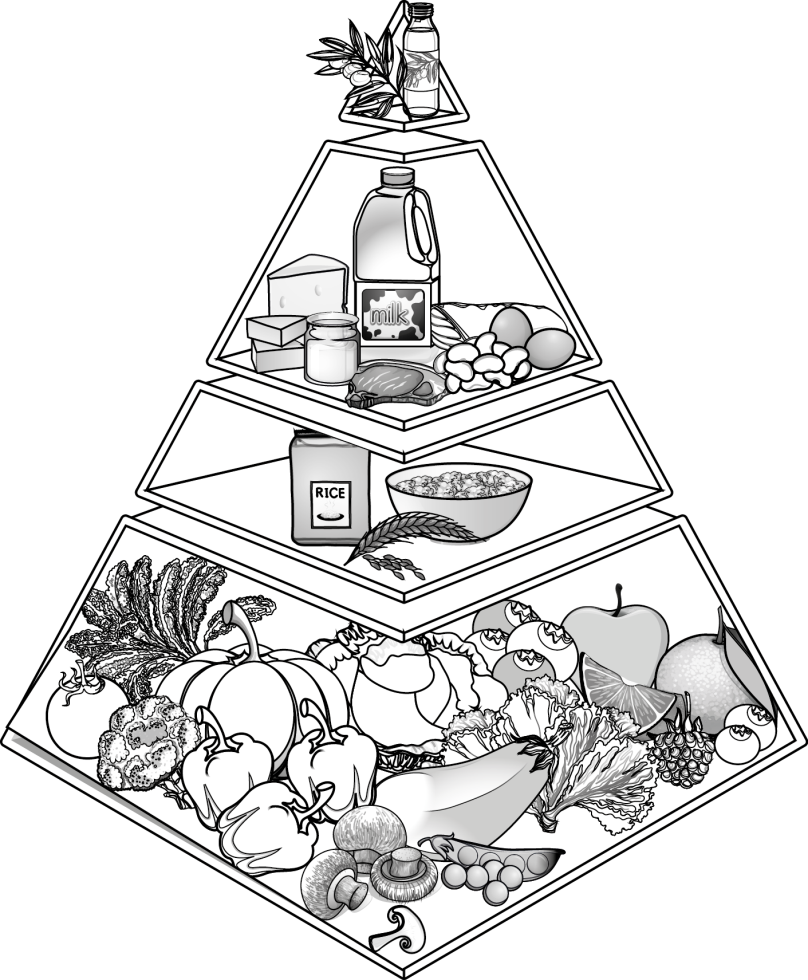 Mengonsumsi makanan sehat dapat menjaga kesehatan tubuh.
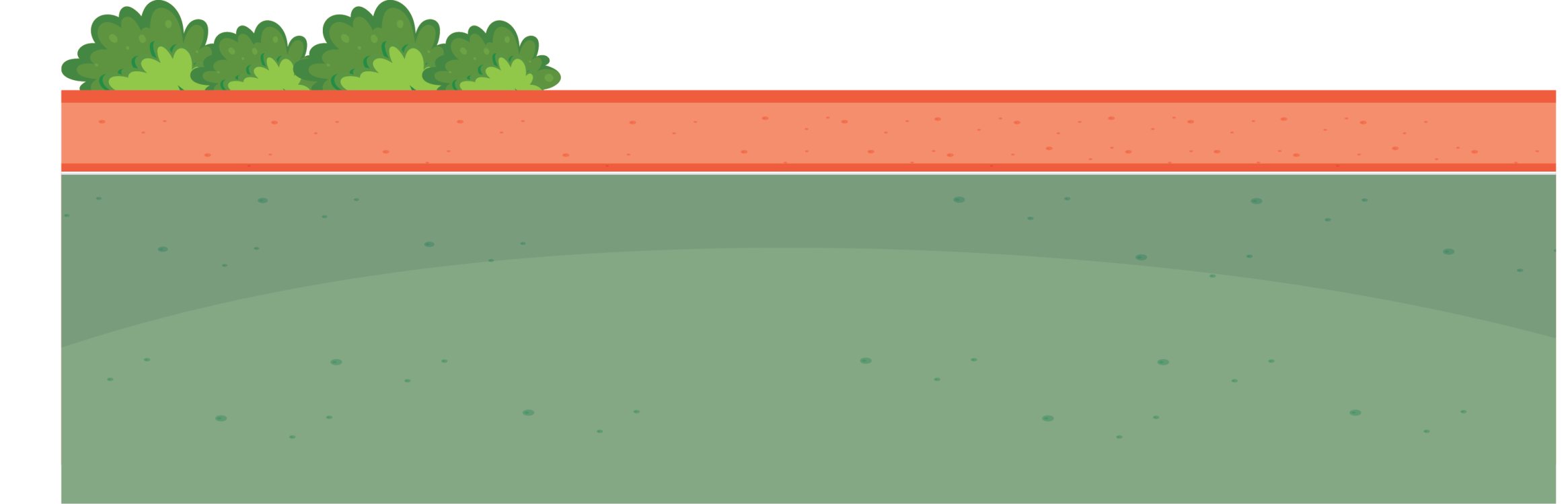 Pola makan sehat harus dengan menu seimbang.
Nutrisi dalam tubuh pun akan terpenuhi.
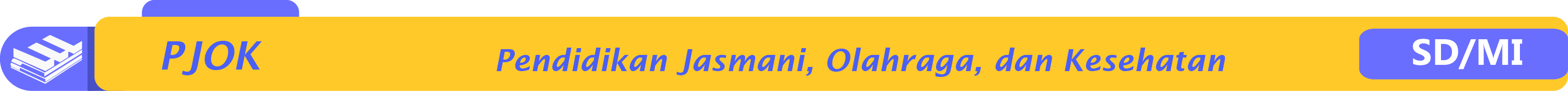 2.  Olahraga
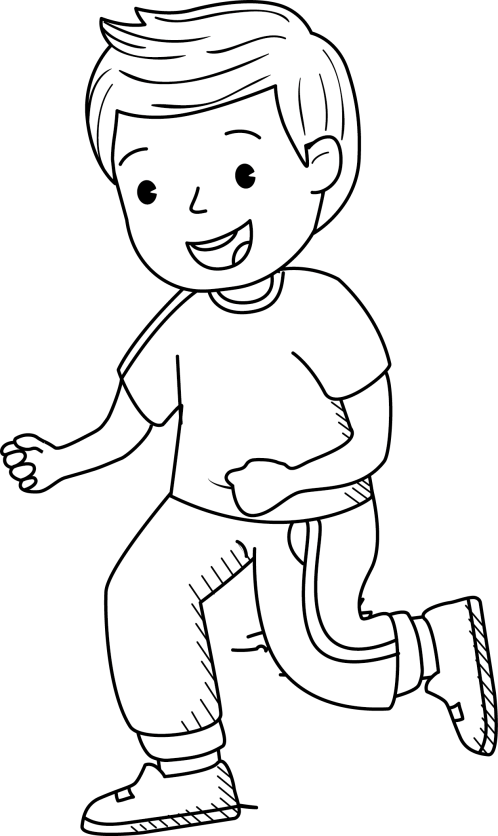 Olahraga secara rutin dapat membantu tubuh tetap sehat dan menjaga daya tahan tubuh.
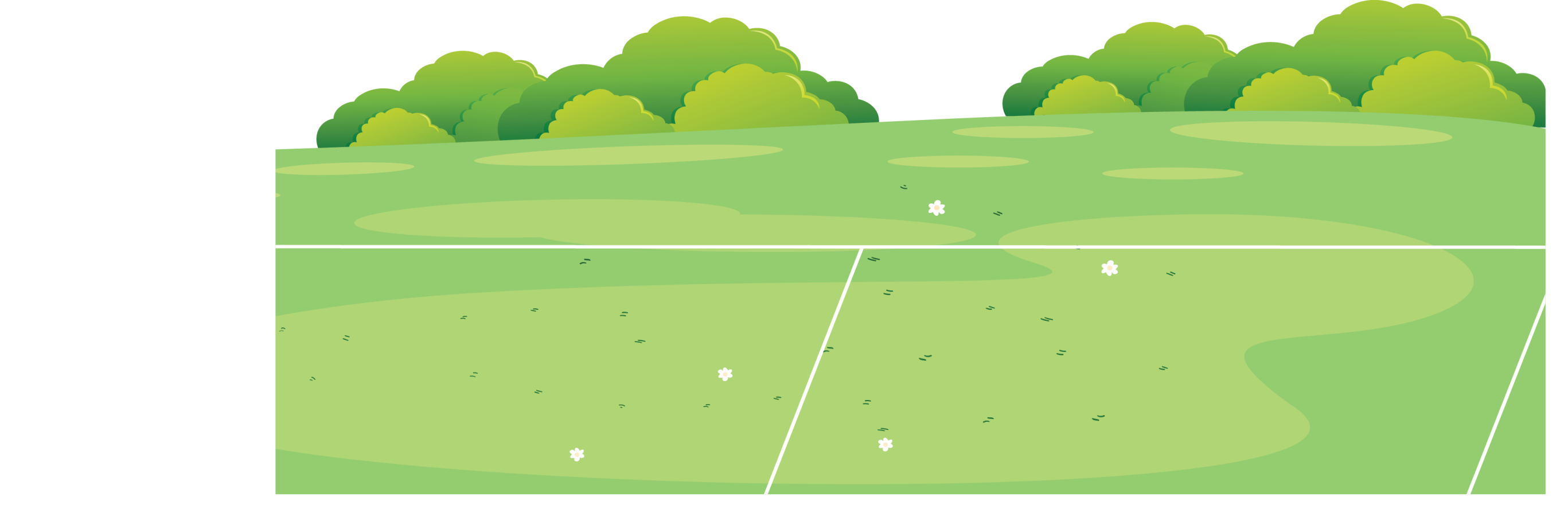 Mulailah olahraga ringan, seperti berjalan atau berlari.
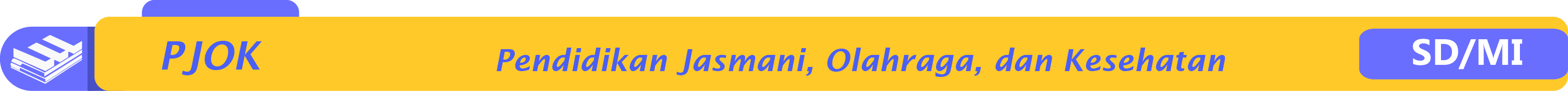 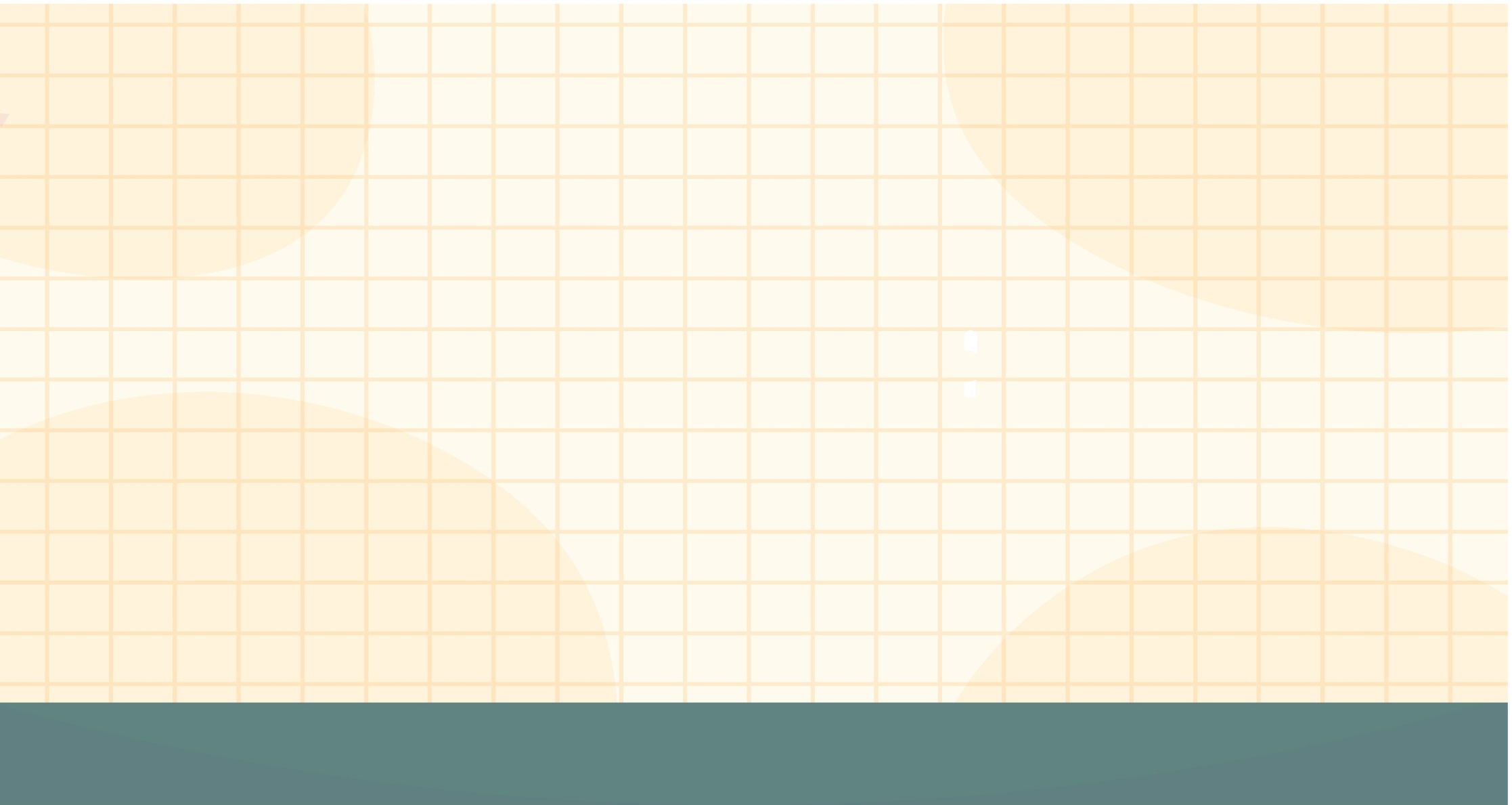 3.  Istirahat yang Cukup
Tidur adalah cara istirahat yang baik untuk menjaga kesehatan tubuh.
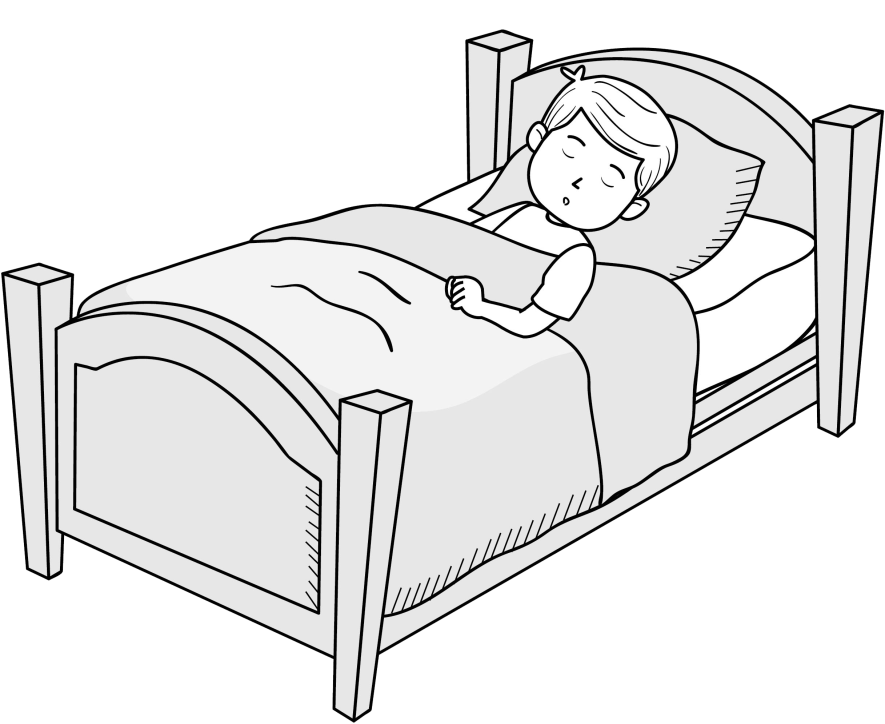 Tidur yang cukup akan mengembalikan kondisi tubuh setelah melakukan aktivitas.
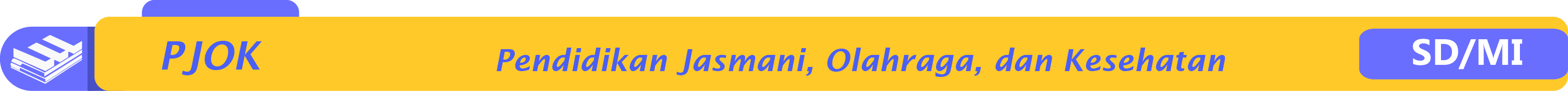 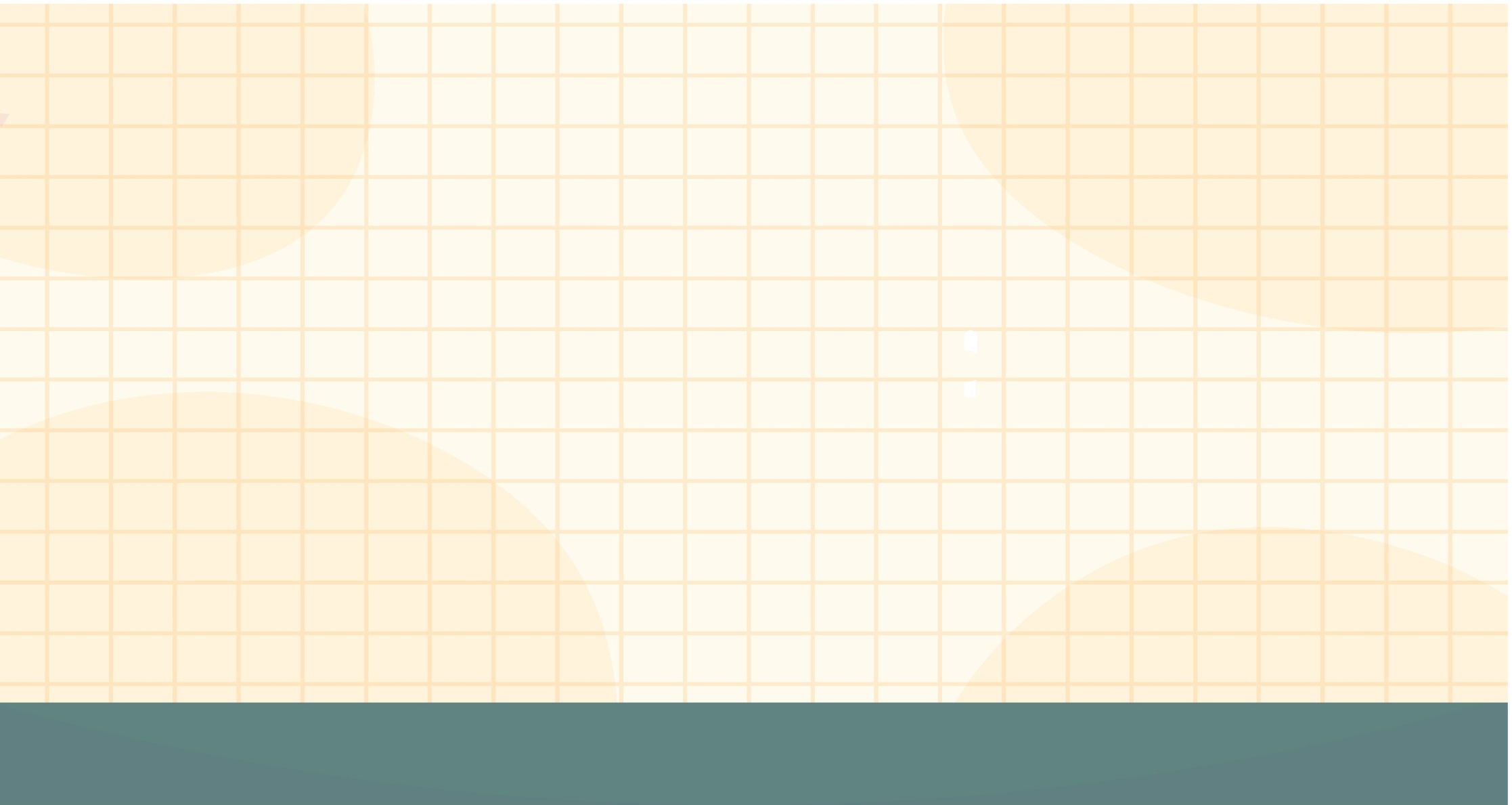 4.  Minum Air Cukup
Asupan air yang cukup dapat menjaga kesehatan tubuh.
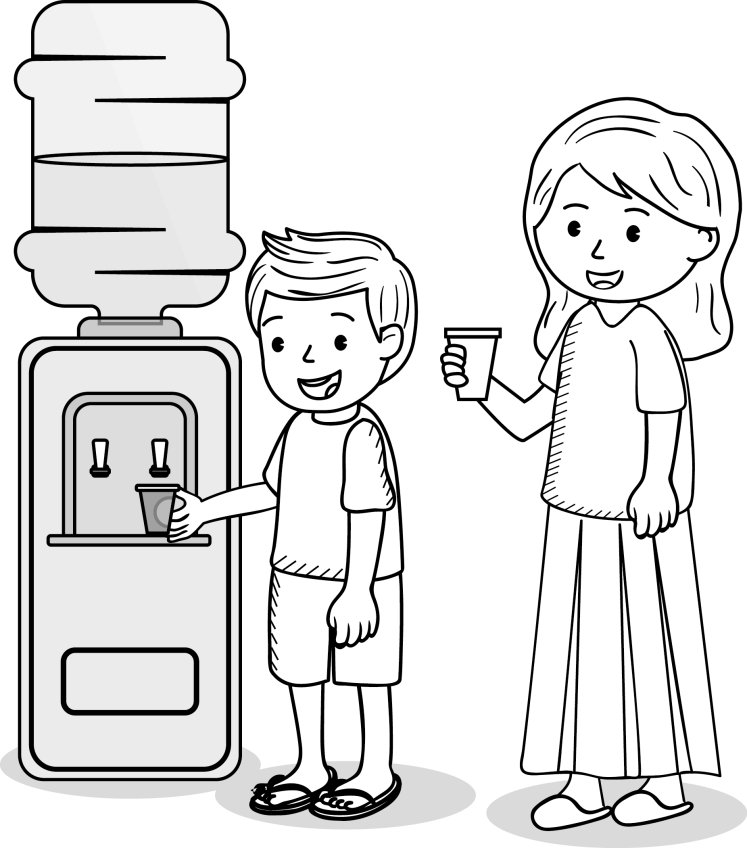 Apabila tubuh kekurangan air, tubuh akan mengalami dehidrasi.
Kebutuhan air dalam tubuh minimal minum 8 gelas per hari.
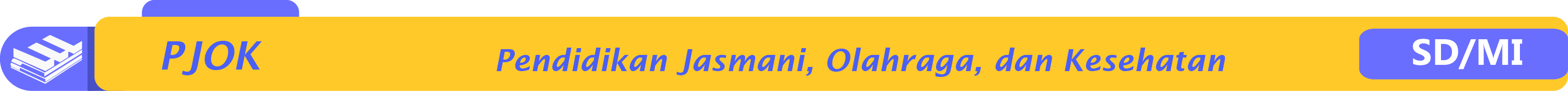 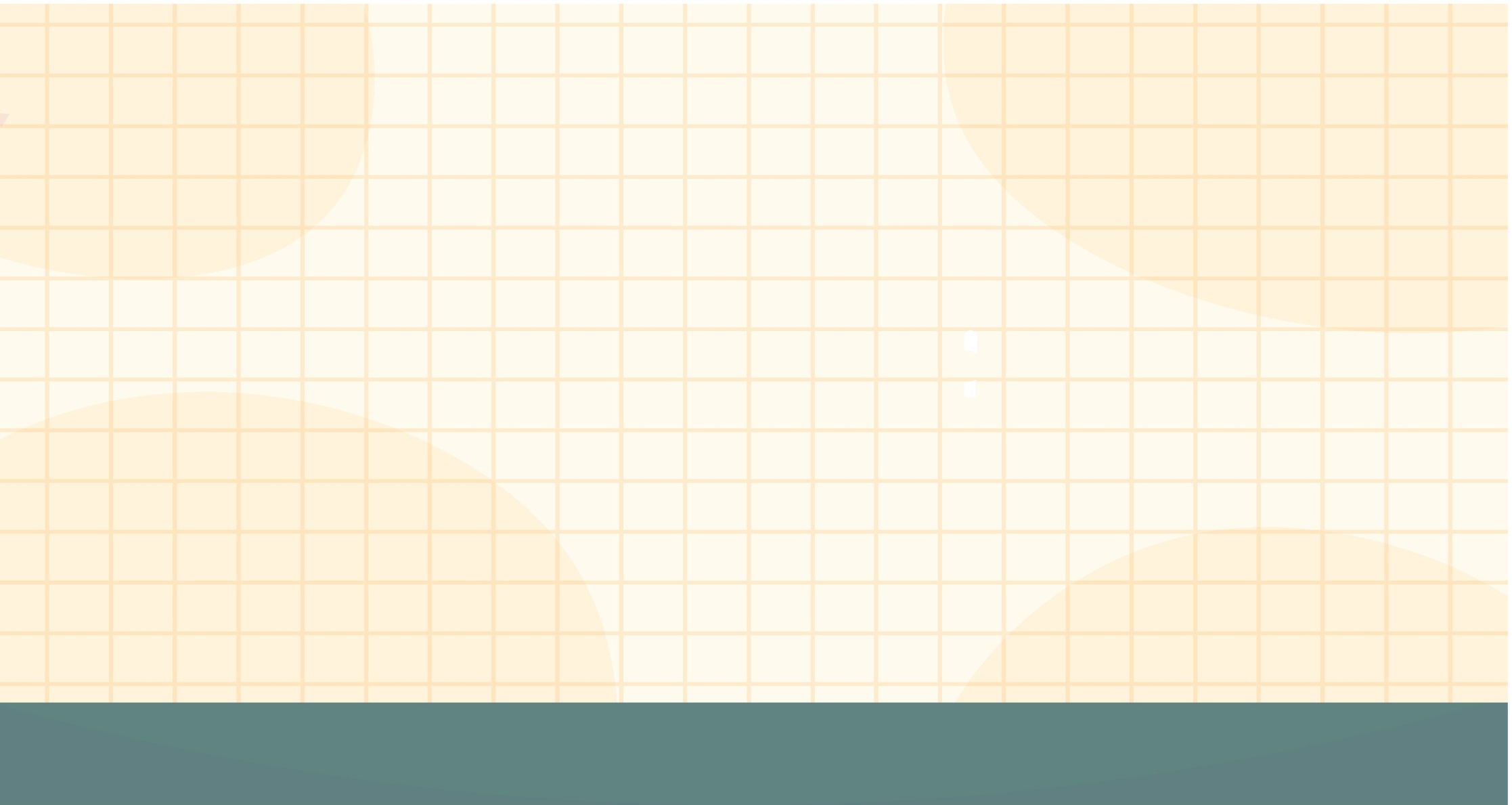 5.  Menjaga Kebersihan
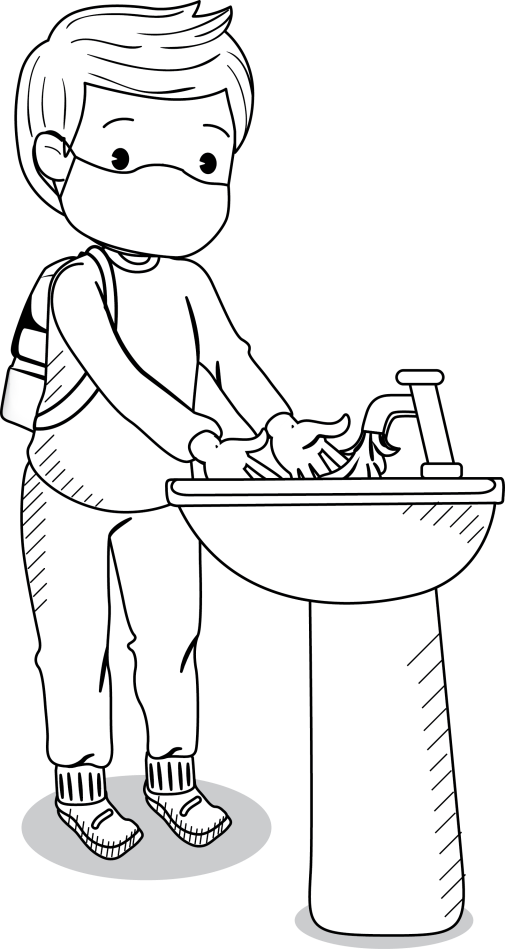 Tubuh harus dijaga kebersihannya.
Salah satu caranya adalah mencuci tangan sebelum dan setelah melakukan aktivitas.
Dengan mencuci tangan, tangan bersih dari berbagai kuman dan bakteri.
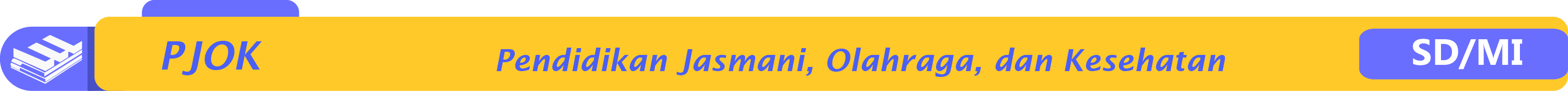 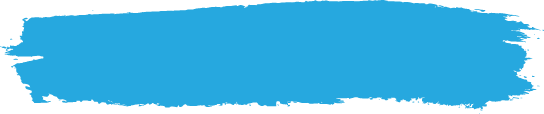 B. Aktivitas Jasmani untuk Menjaga Kebugaran
1.  Melatih Kekuatan Otot Lengan
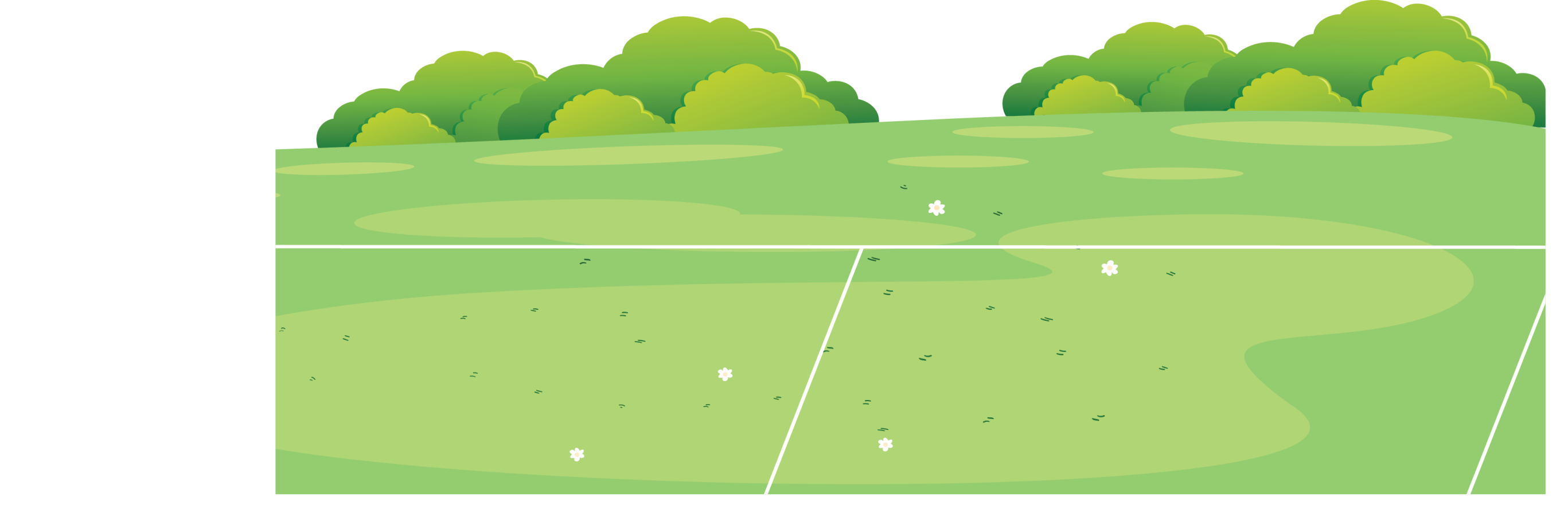 Kita sering menggunakan otot lengan.
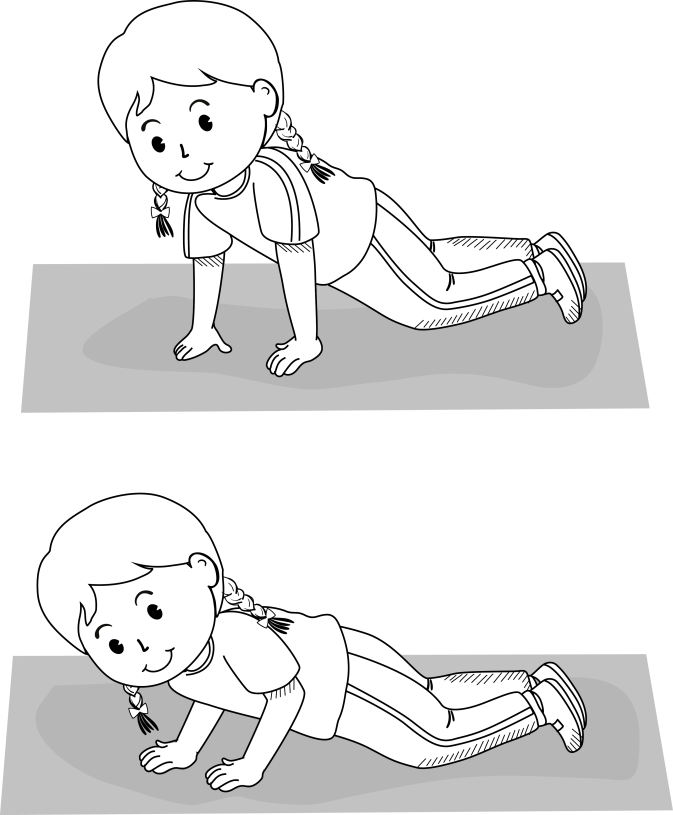 Otot lengan harus sering dilatih agar kuat.
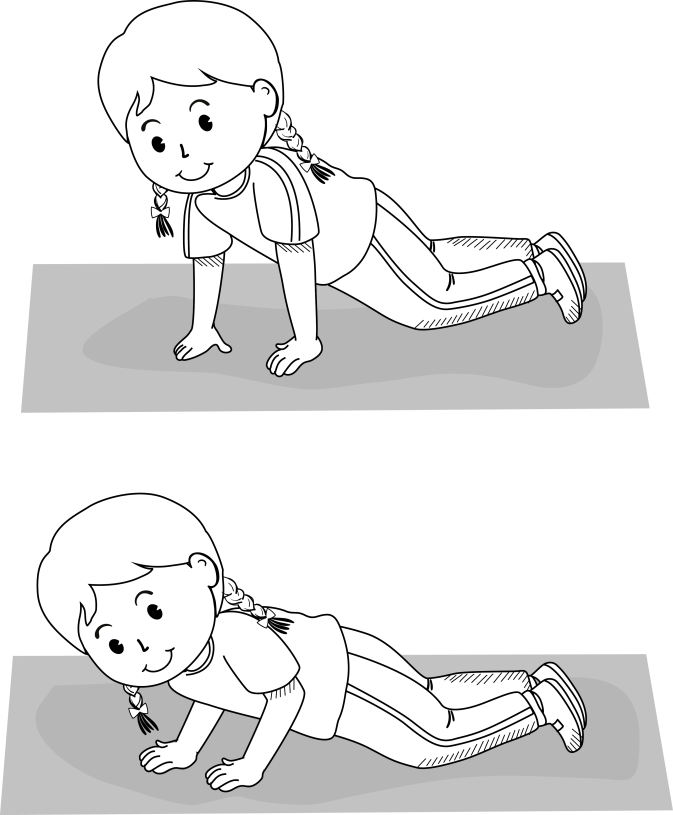 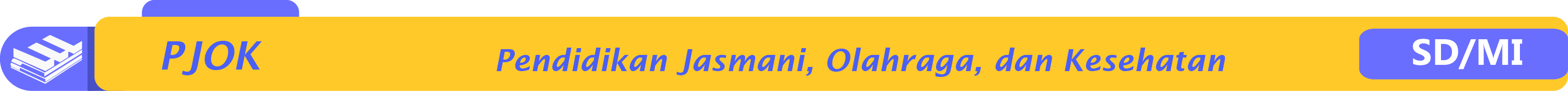 a. Push up
Push up dilakukan untuk melatih keseimbangan otot lengan.
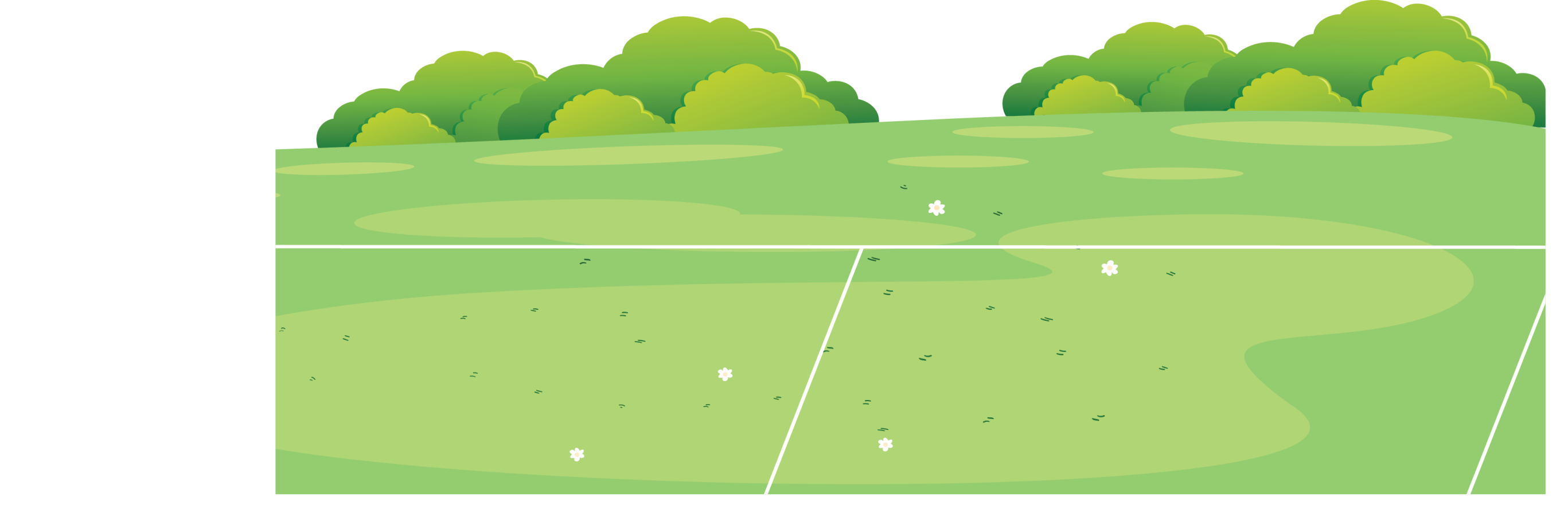 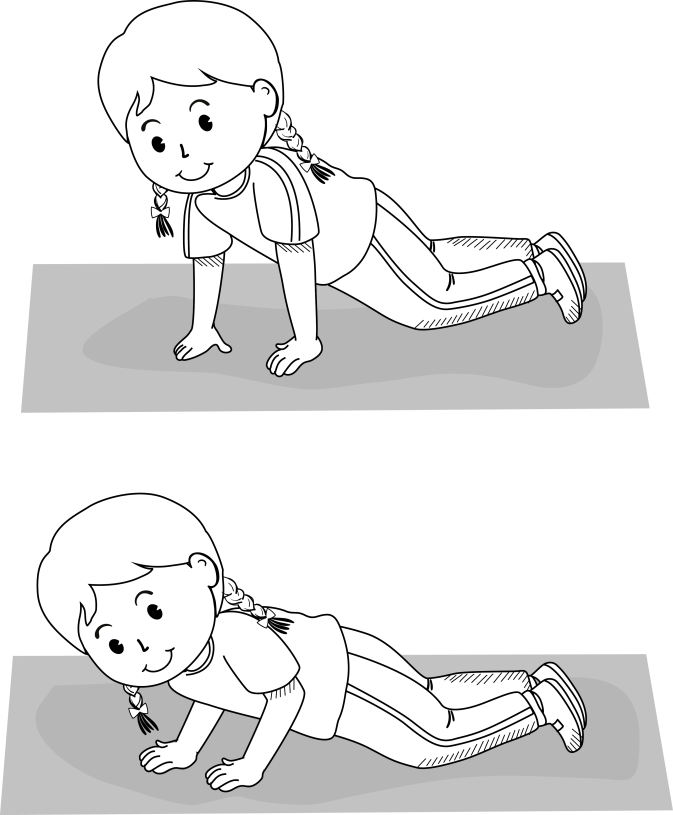 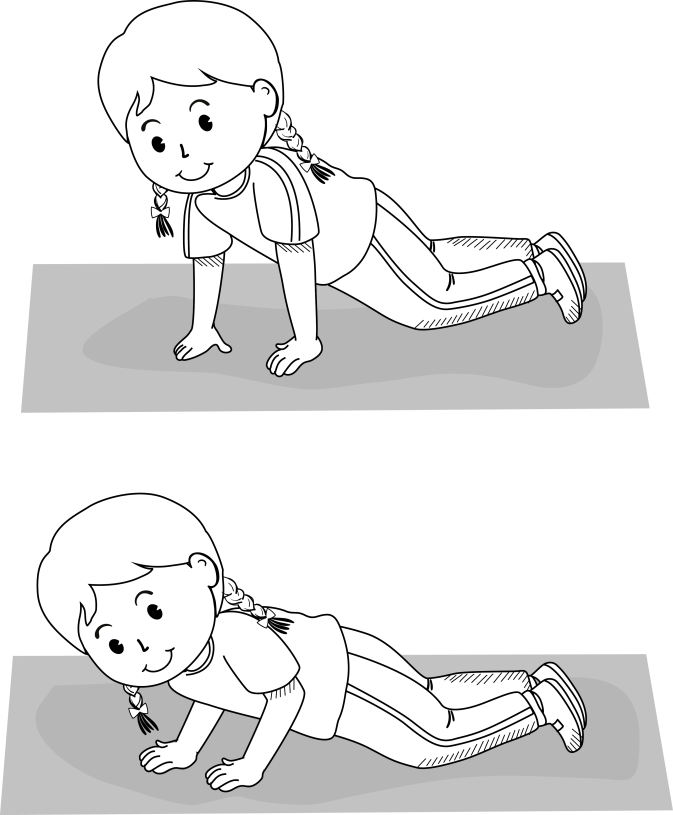 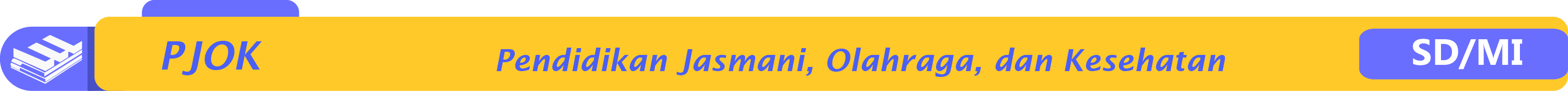 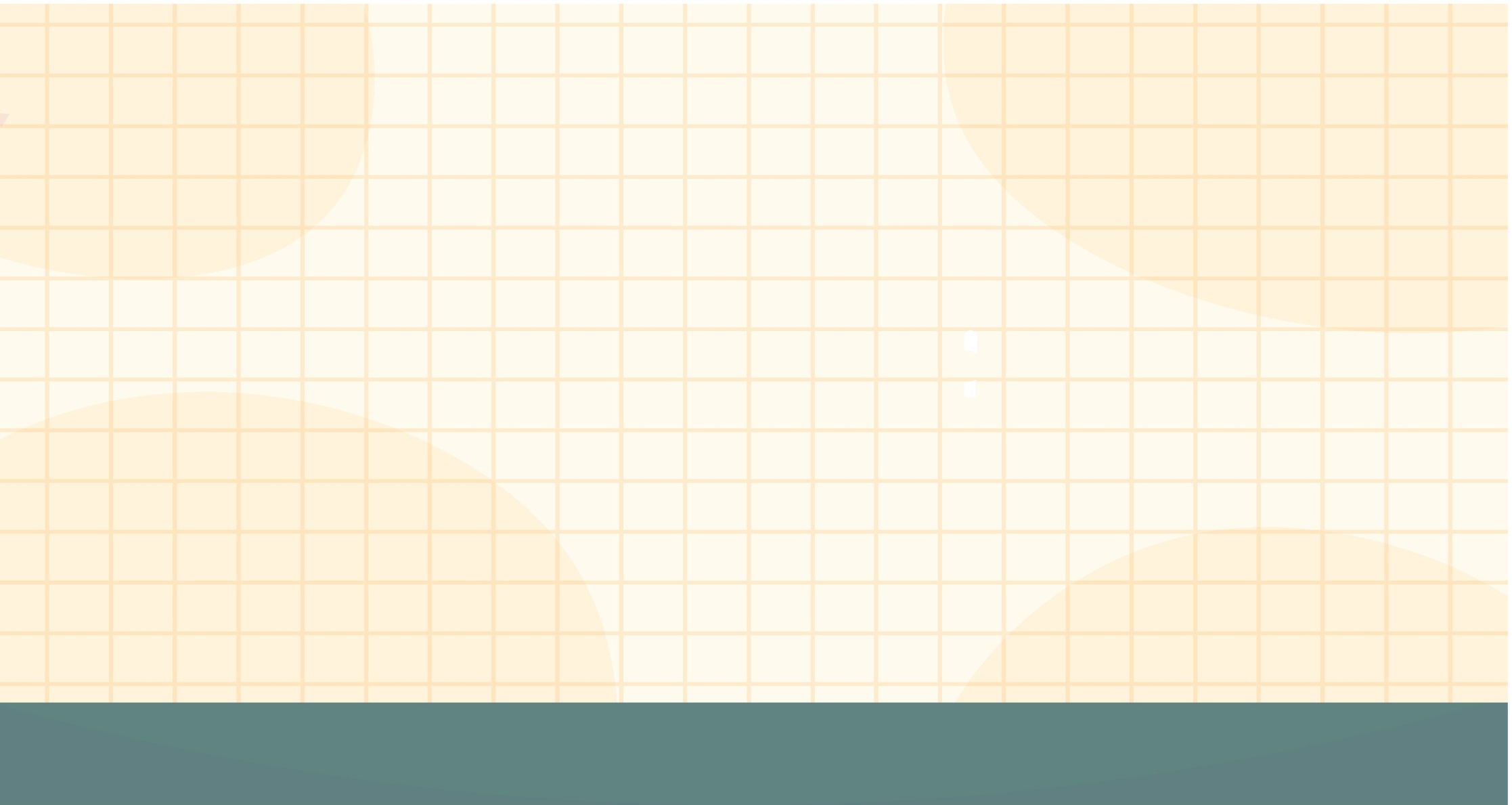 b. Menahan dengan Tangan
Siapkan dua meja.
Beri jarak antarmeja.
Berdirlah di antara kedua meja tersebut.
Tumpuan ada pada kedua tangan.
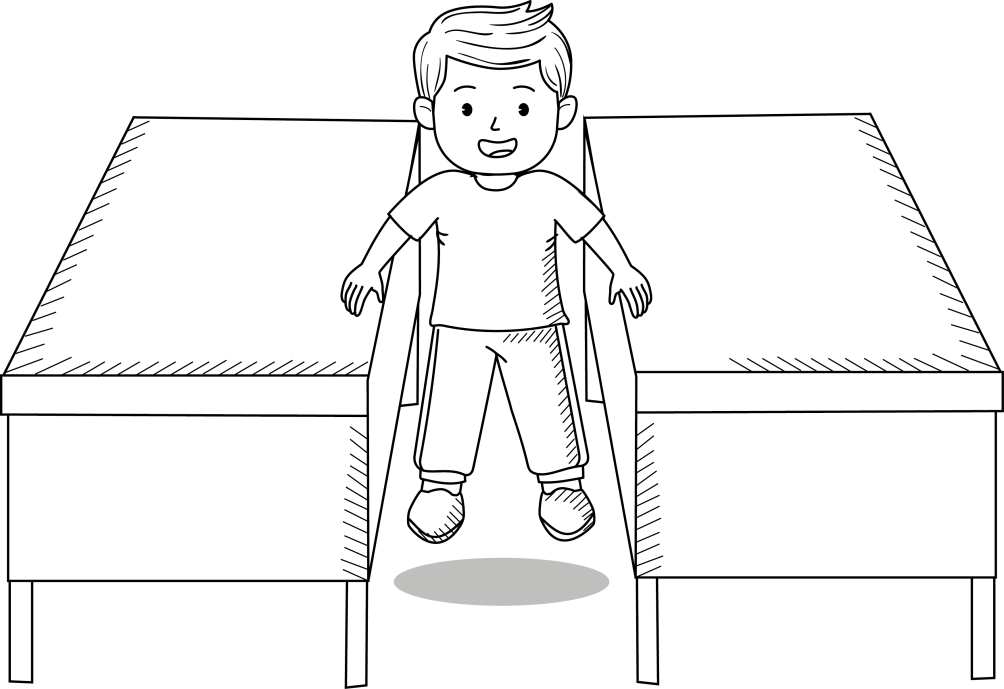 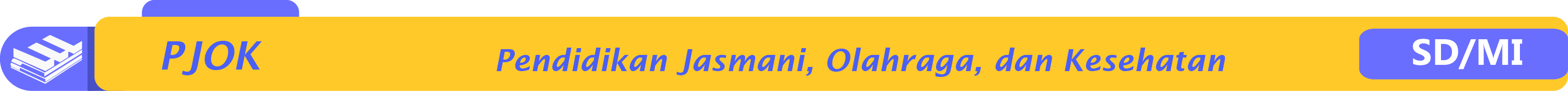 2.  Melatih Kekuatan Otot Tungkai
Agar otot tungkai kuat, otot tungkai perlu dilatih.
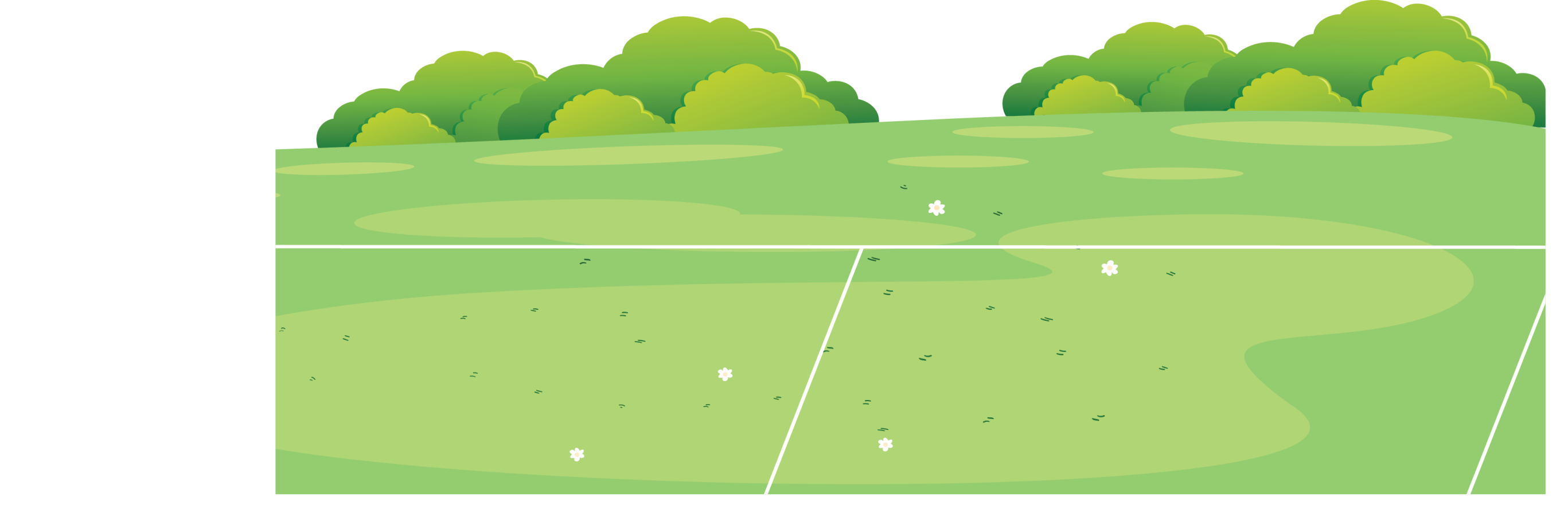 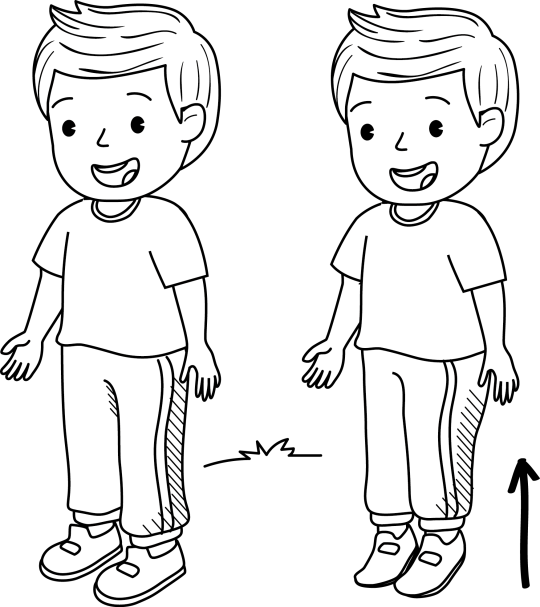 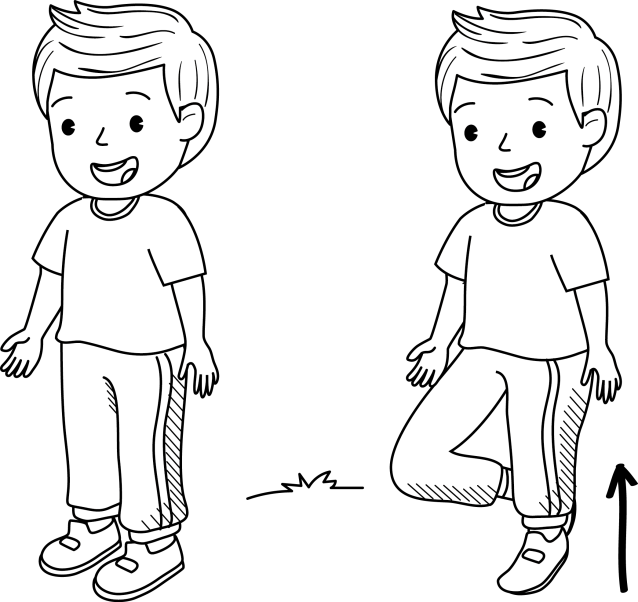 Berdiri jinjit dengan kedua kaki.
Berdiri jinjit dengan satu kaki.
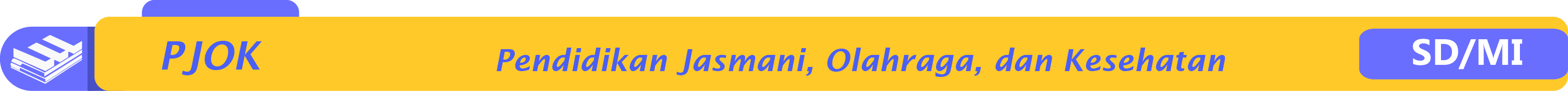 3.  Melatih Keseimbangan
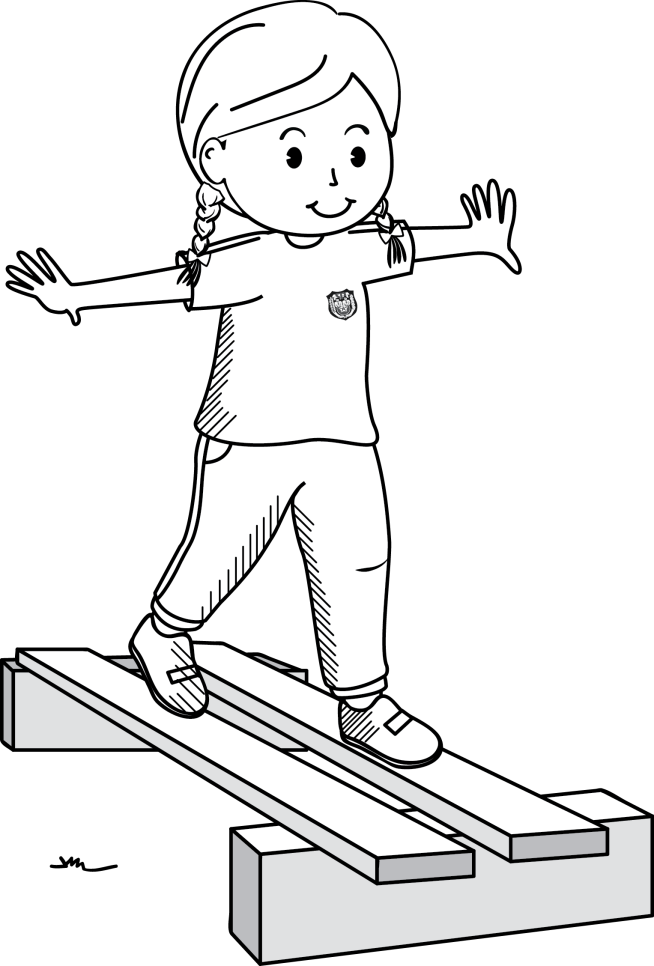 Keseimbangan dilakukan oleh bagian tubuh.
Misalnya, tangan dan kaki menjaga keseimbangan saat berjalan di atas balok titian.
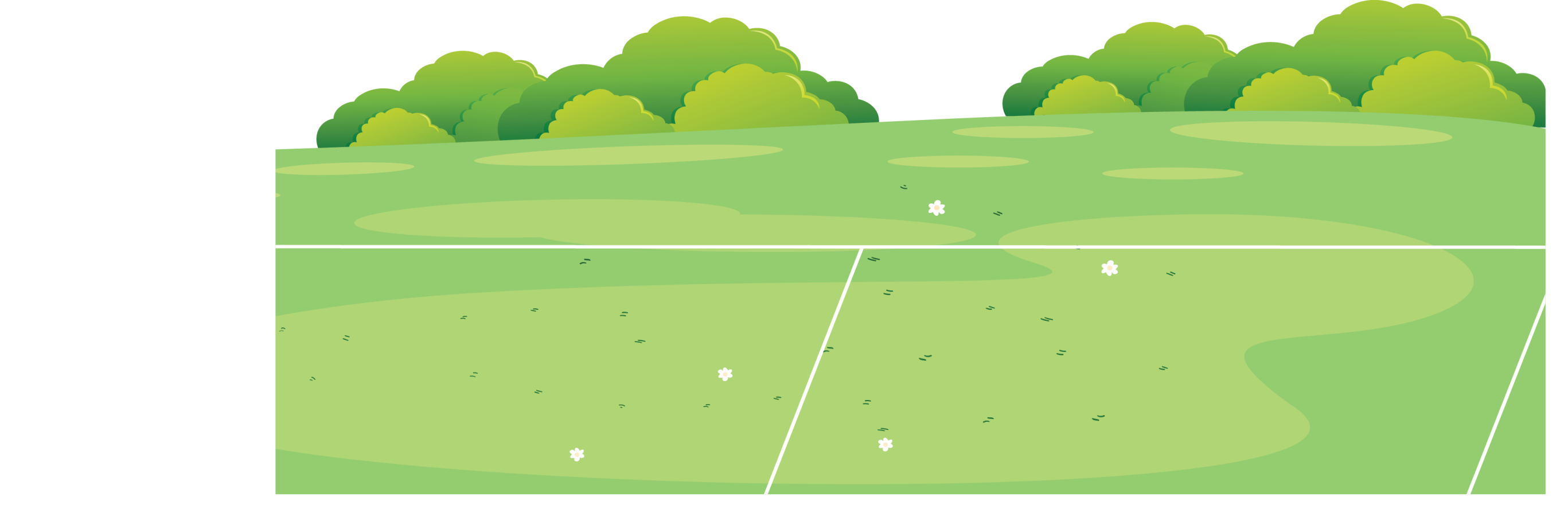 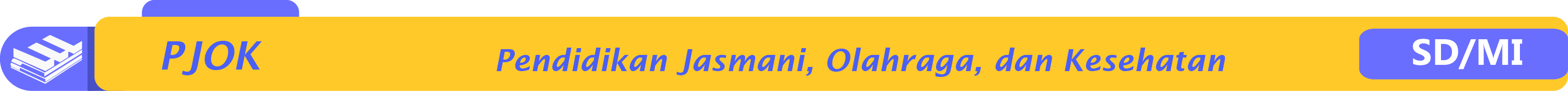 a. Keseimbangan statis (di tempat)
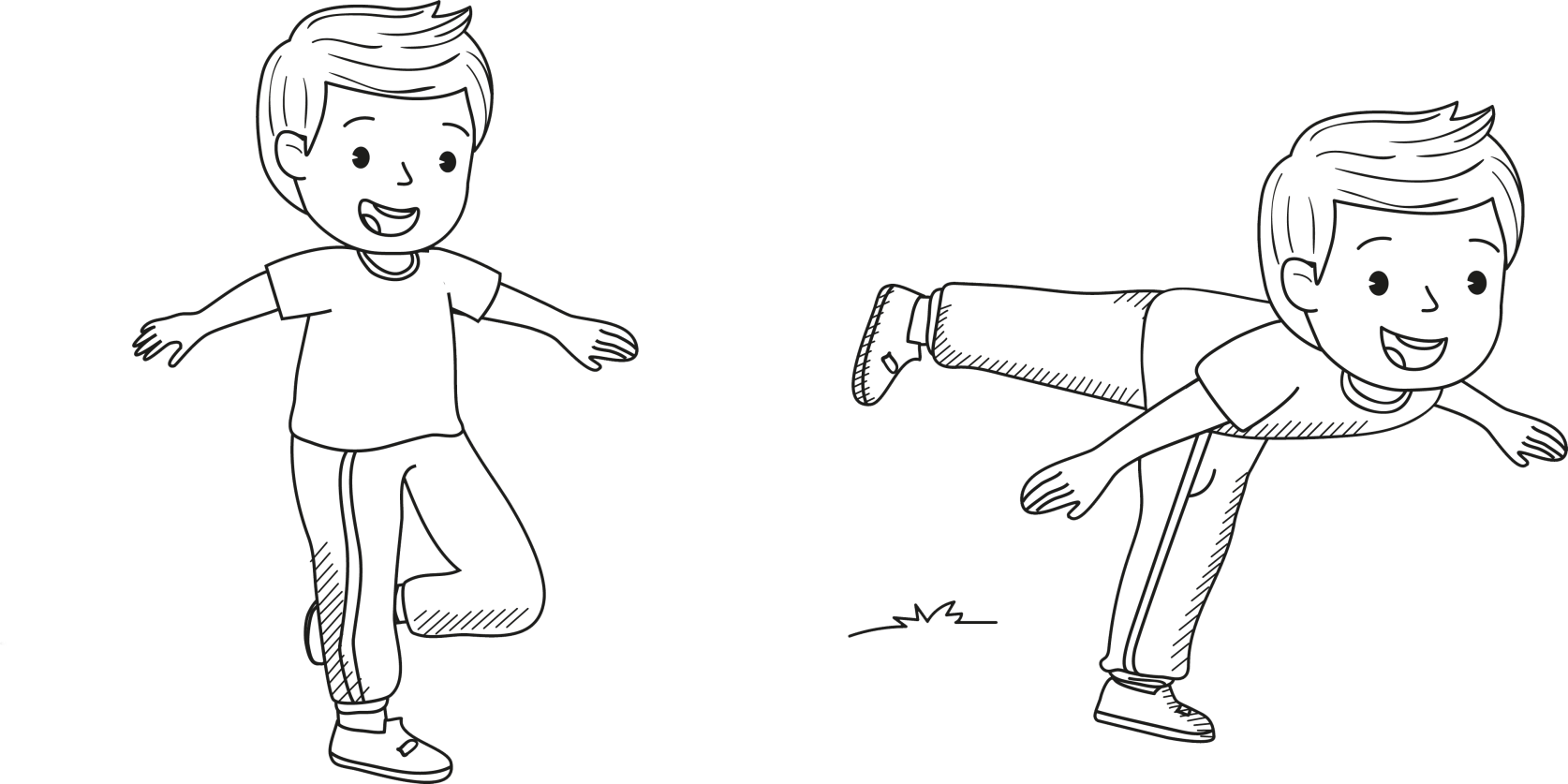 Keseimbangan statis dilakukan tanpa berpindah tempat.
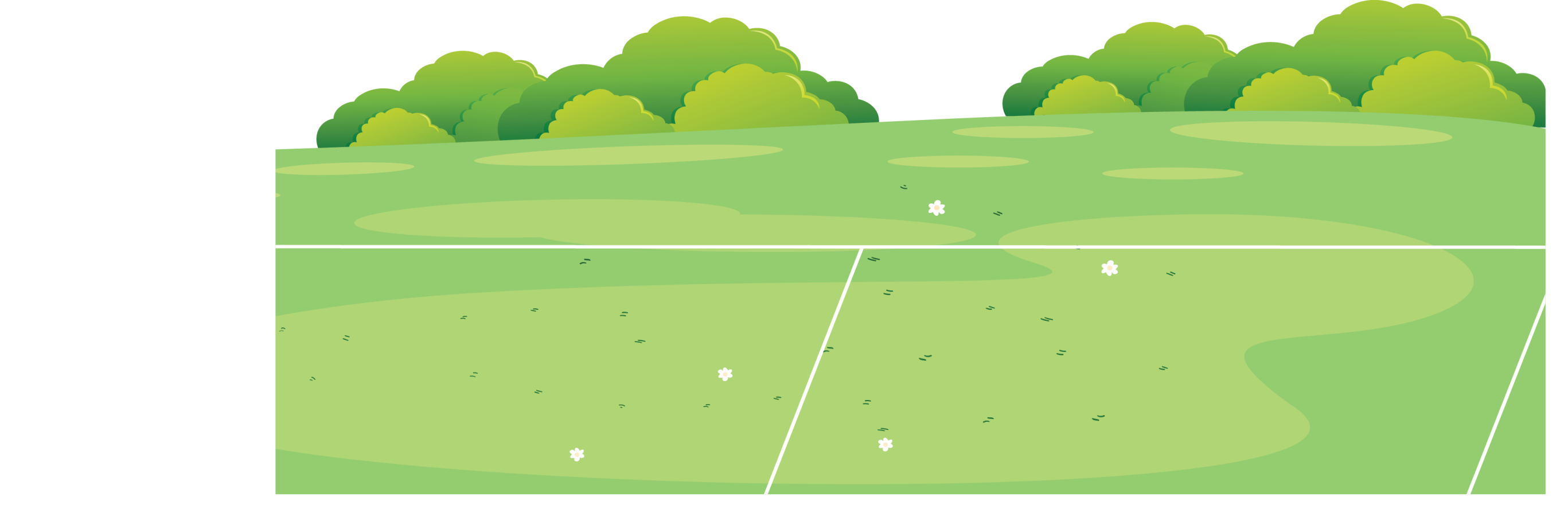 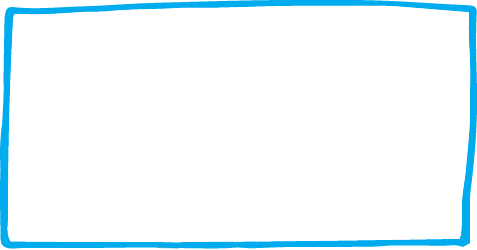 Mengangkat satu kaki
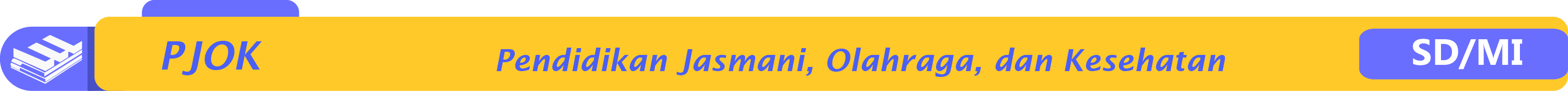 b. Keseimbangan dinamis (berpindah)
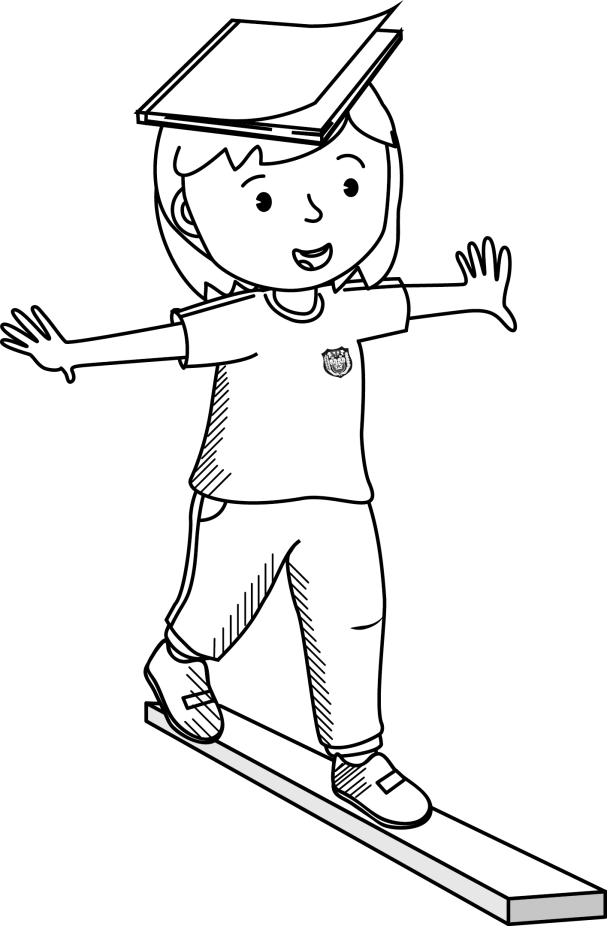 Keseimbangan dinamis dilakukan dengan berpindah tempat.
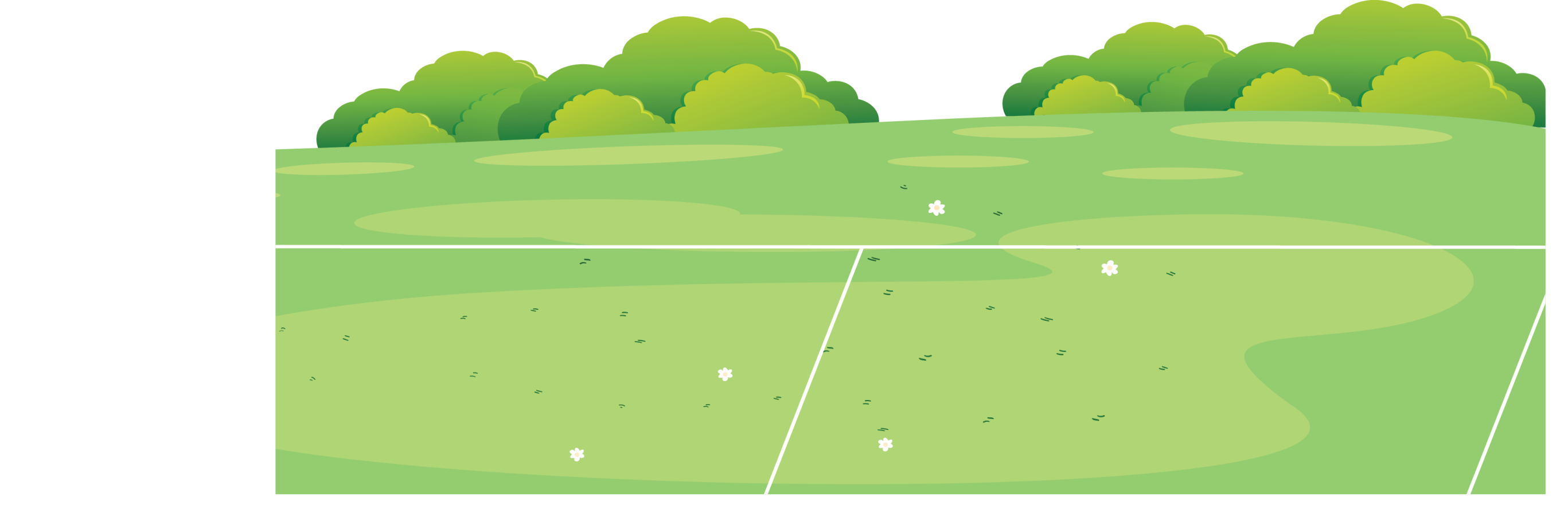 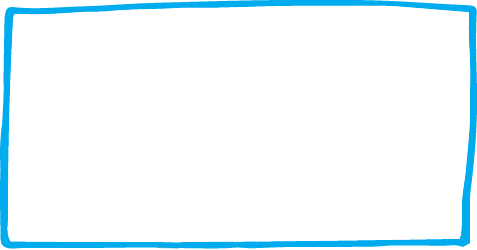 Berjalan dengan meletakkan buku di atas kepala.
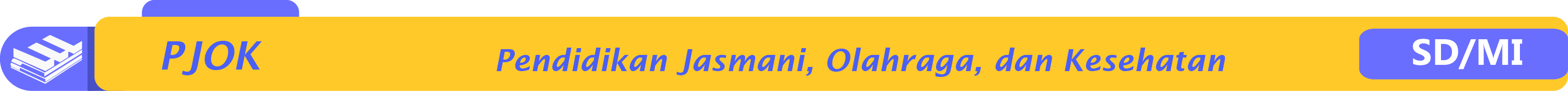 4.  Bergerak dengan Benar
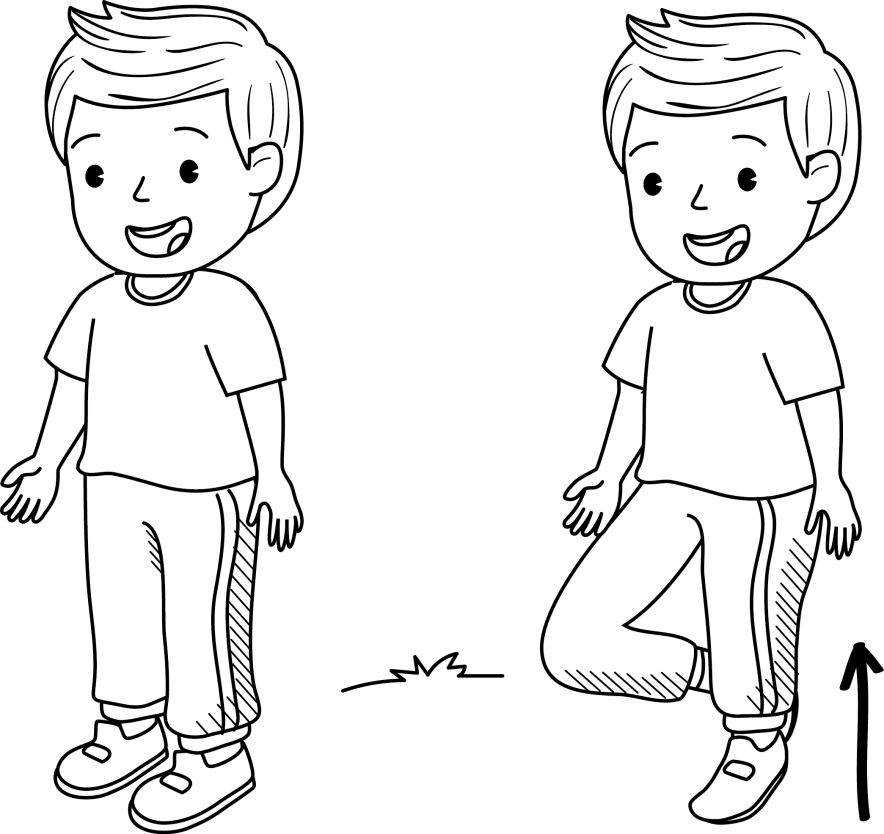 Gerak olahraga memiliki tujuan tertentu.
Misalnya, gerak mengangkat satu kaki untuk melatih keseimbangan tubuh.
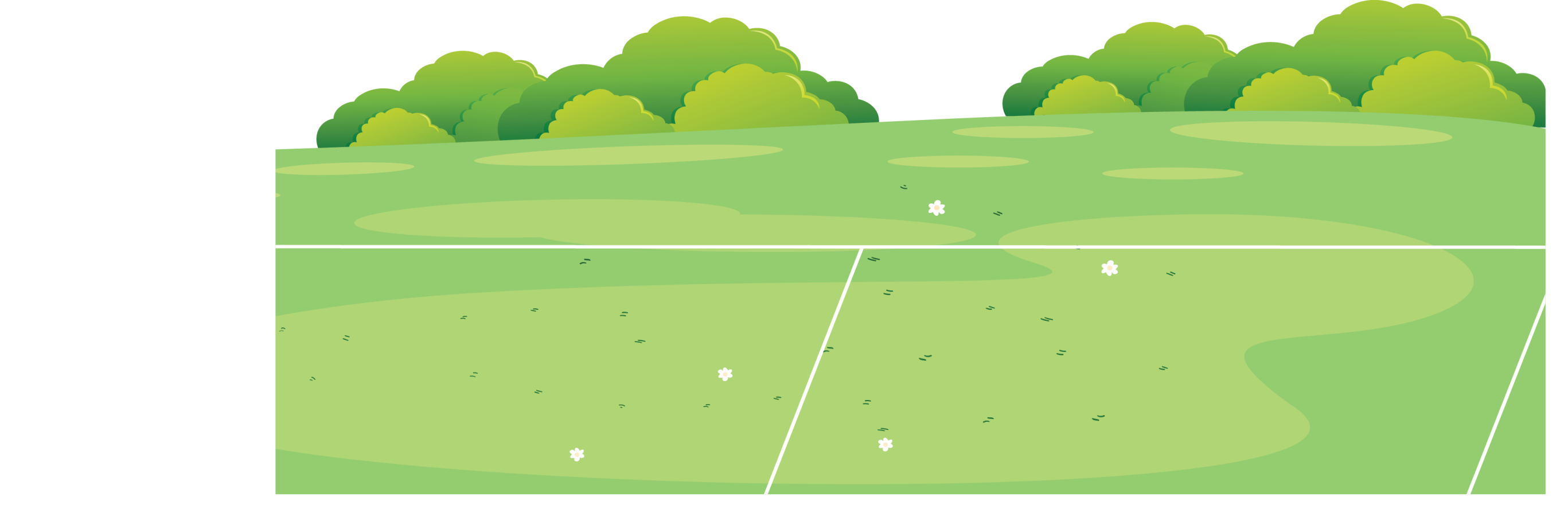 Gerakan yang benar akan menyehatkan badan.
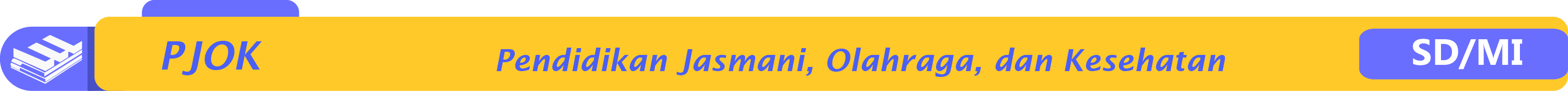 a. Berdiri
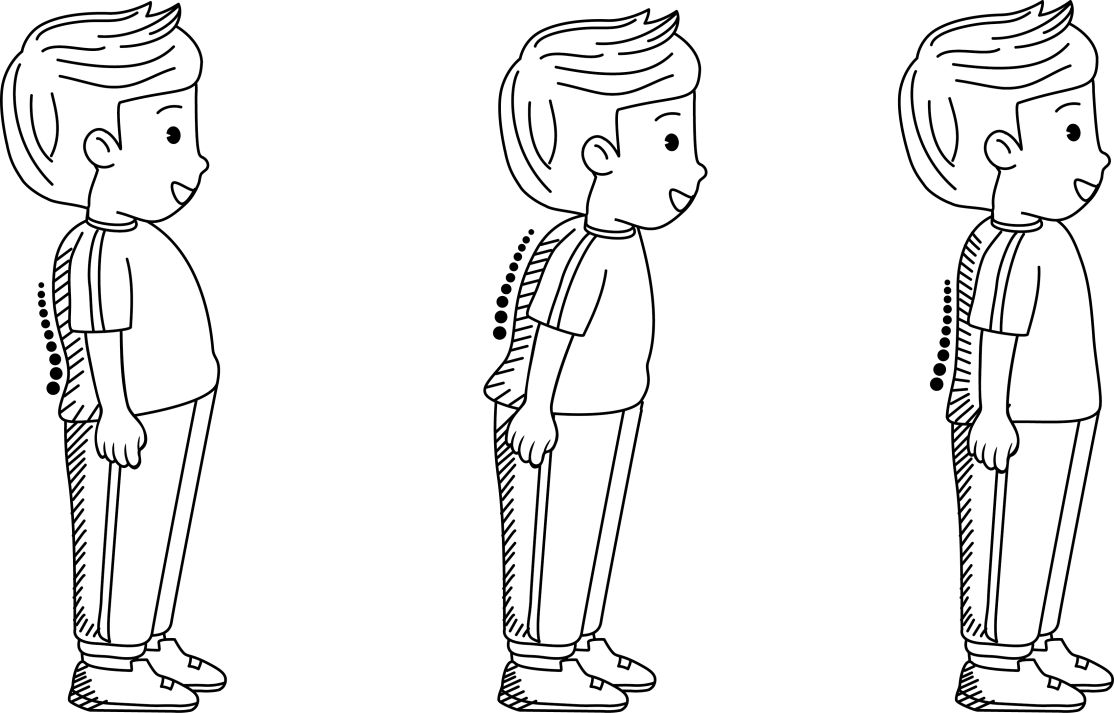 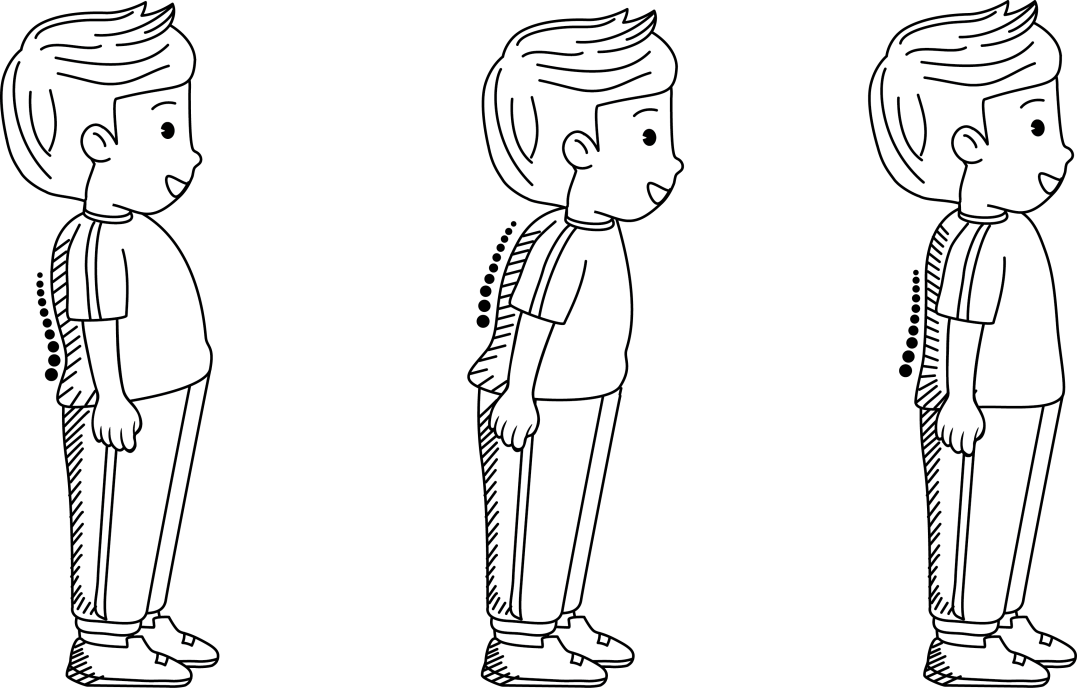 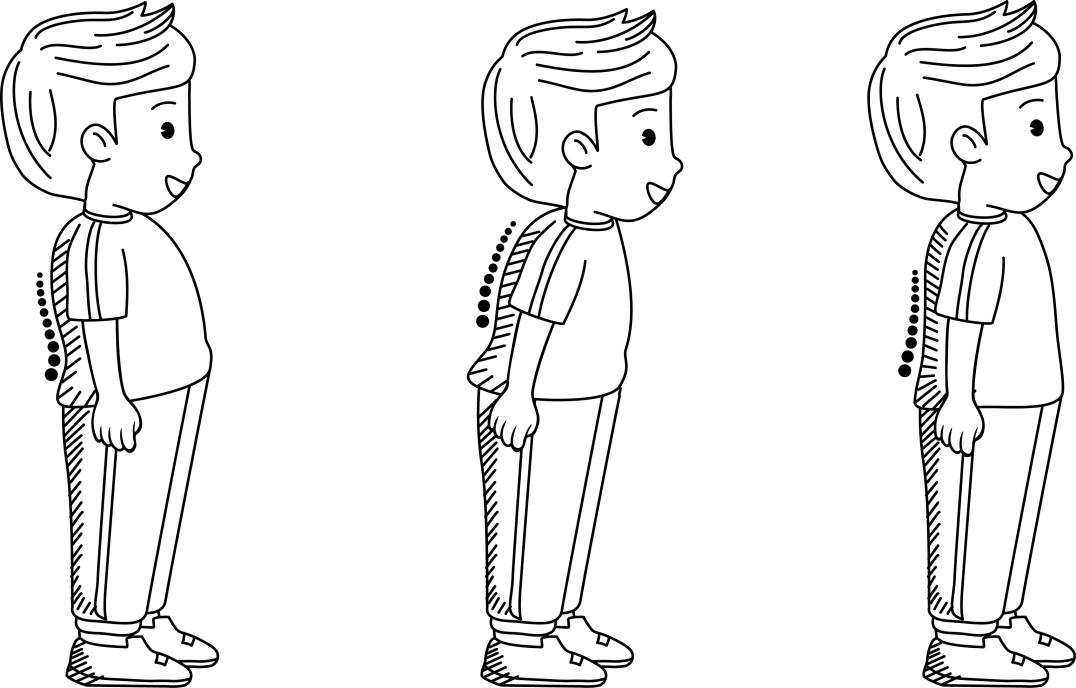 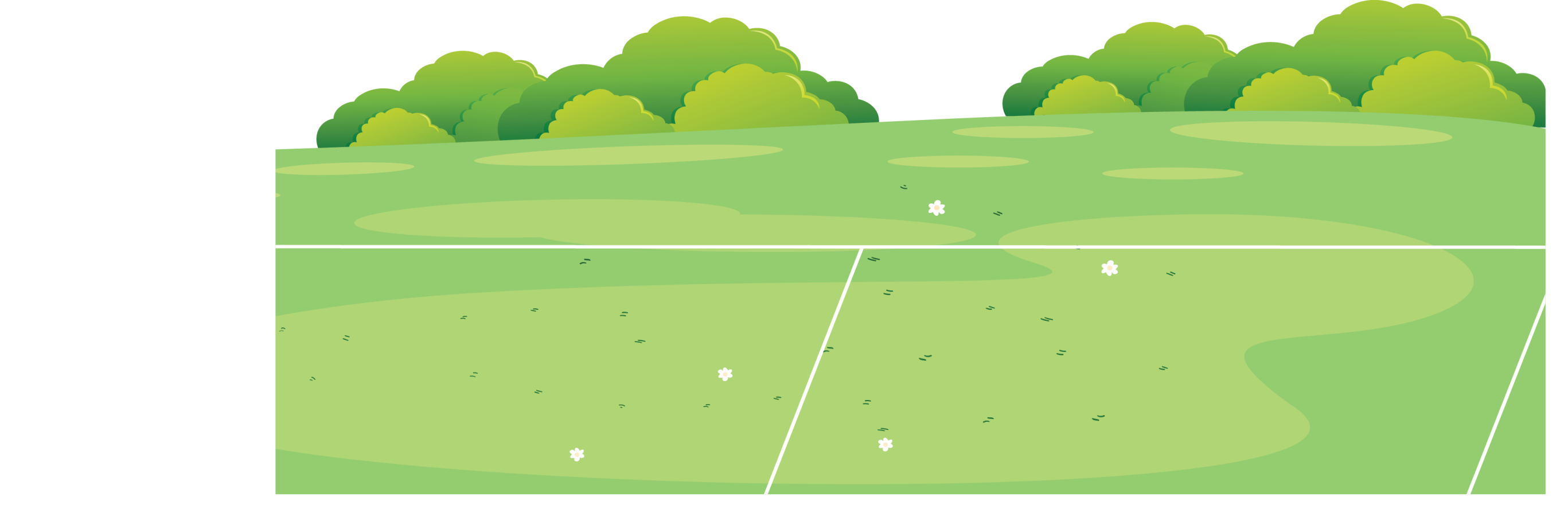 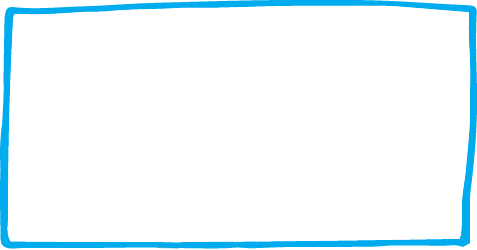 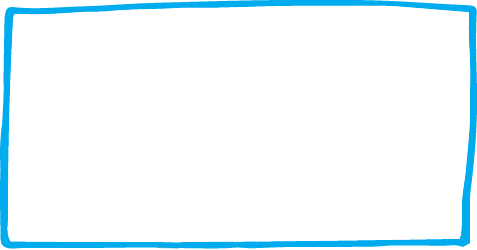 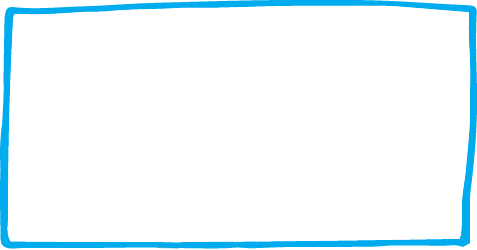 Badan membusung
Badan membungkuk
Badan tegak
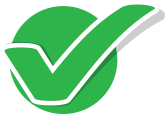 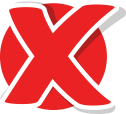 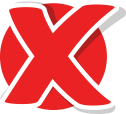 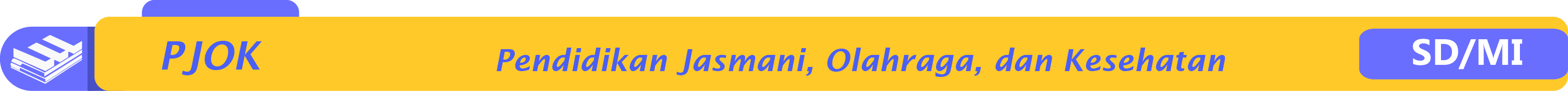 b. Duduk
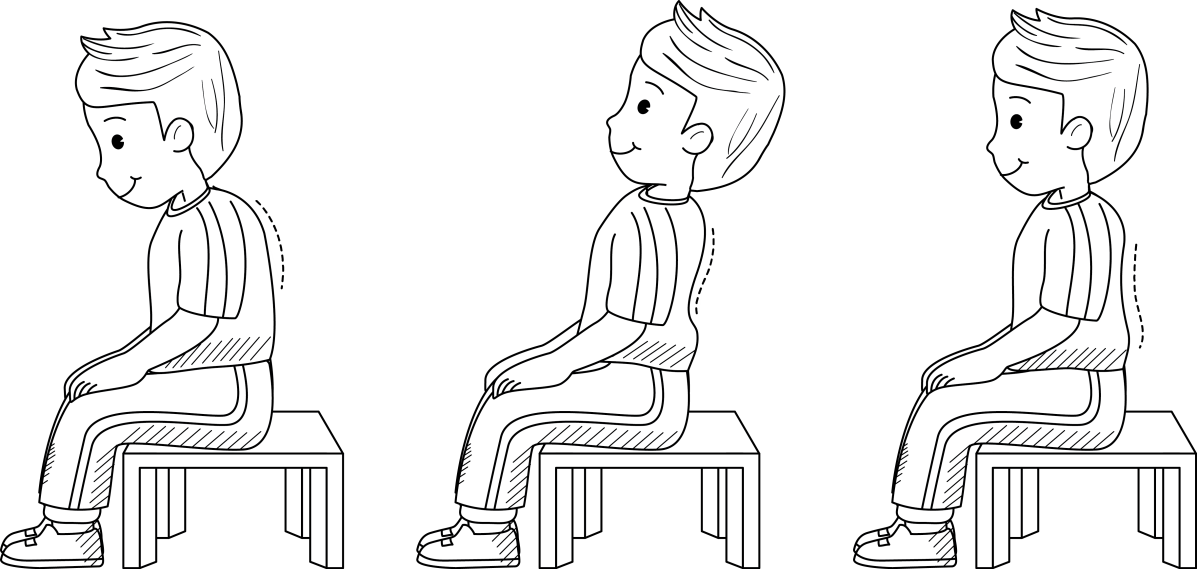 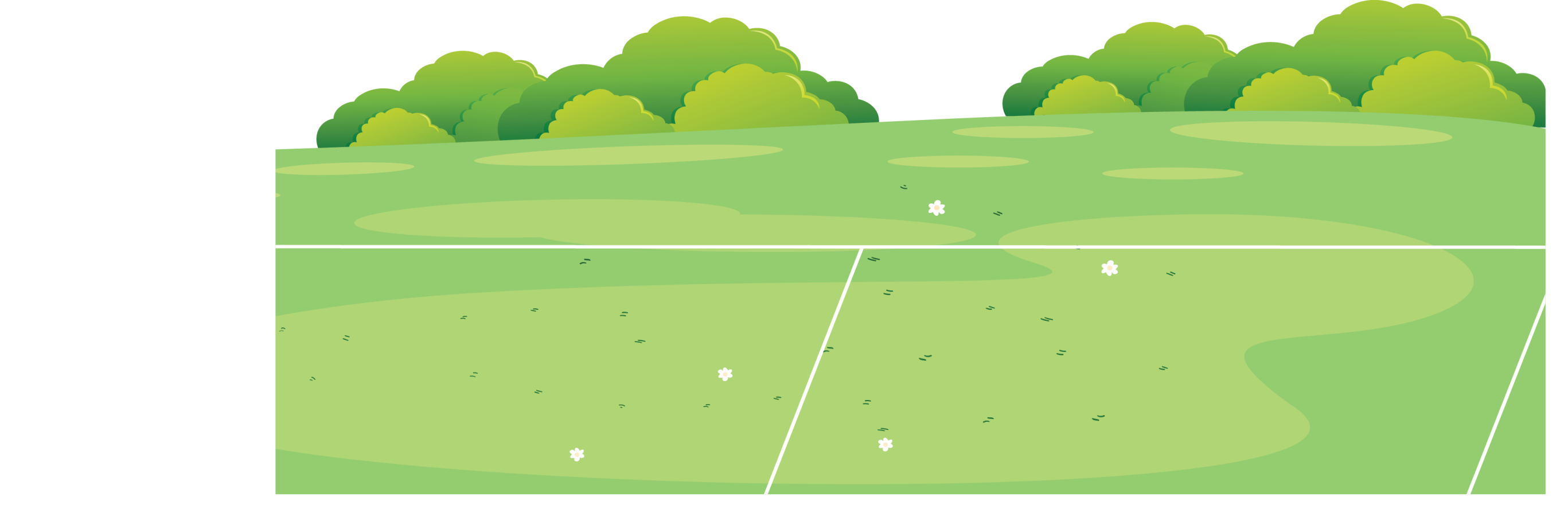 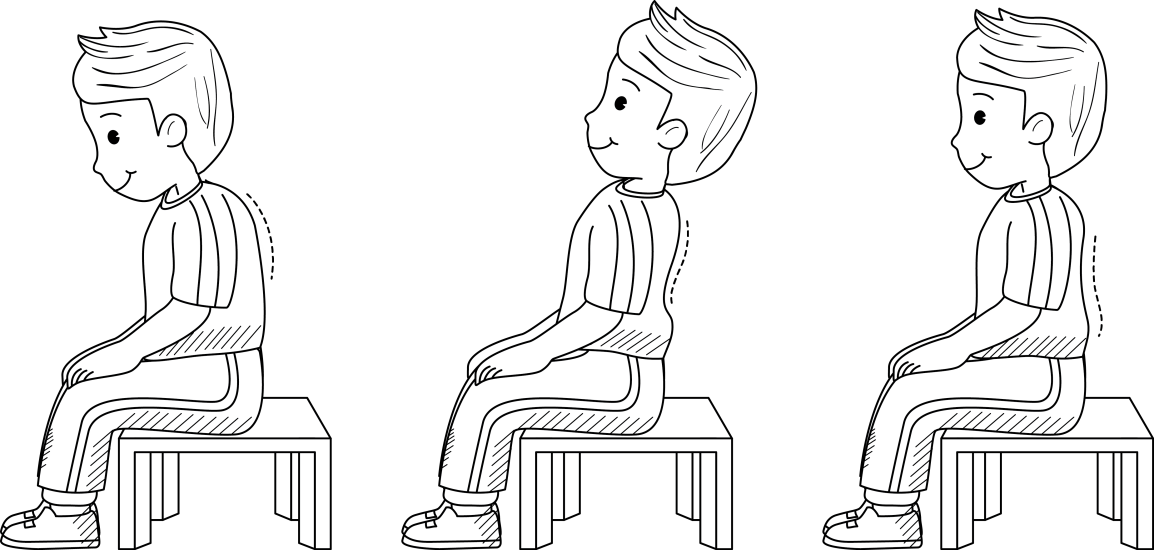 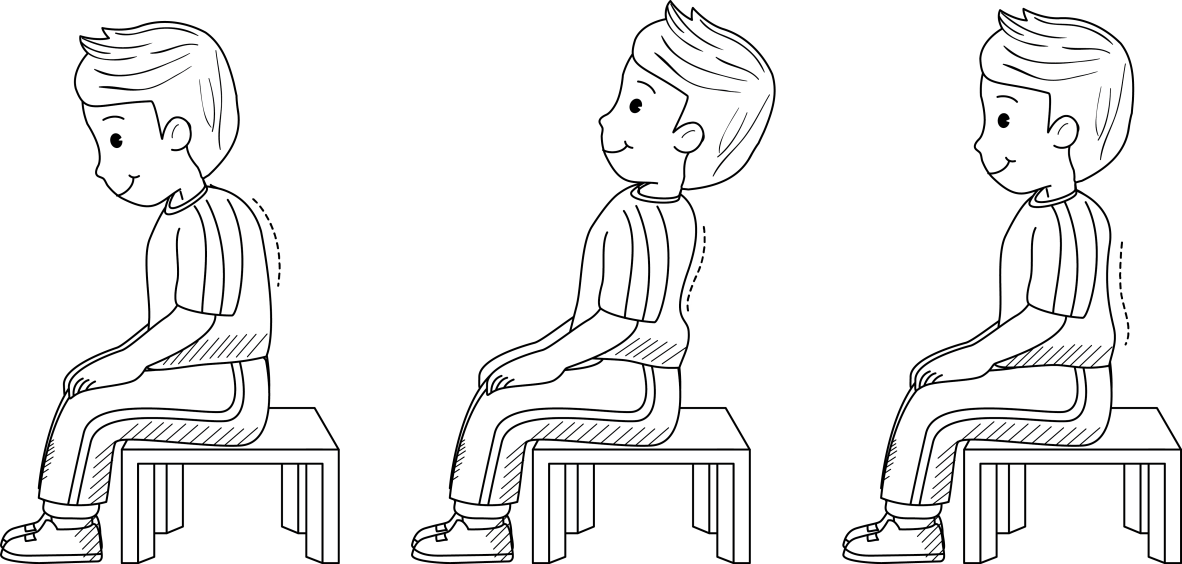 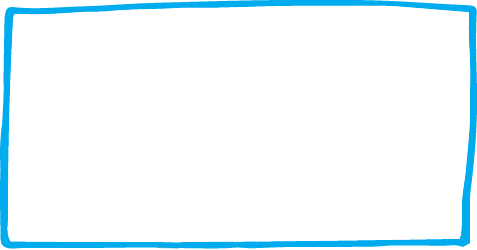 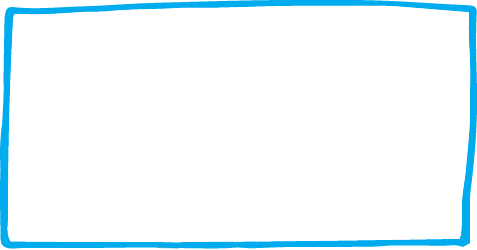 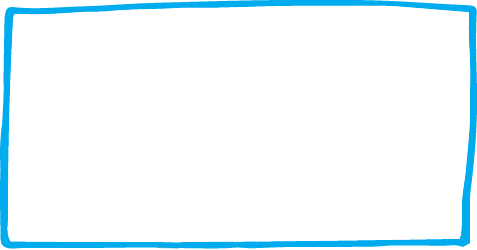 Duduk membungkuk
Duduk membusung
Duduk tegak
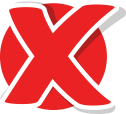 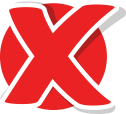 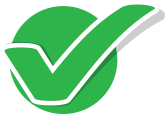 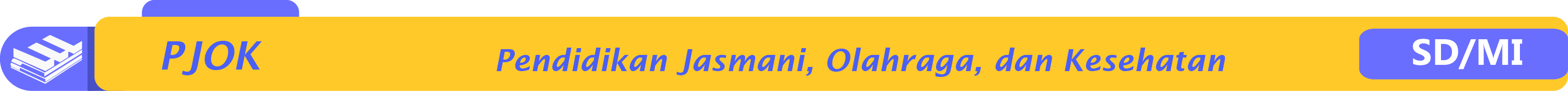 c. Berjalan
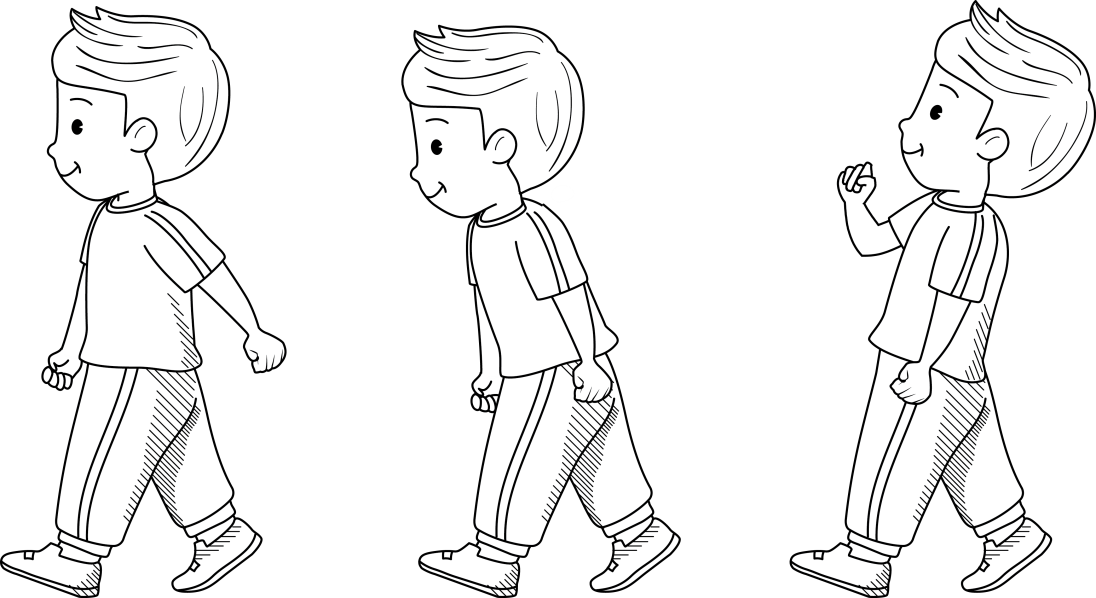 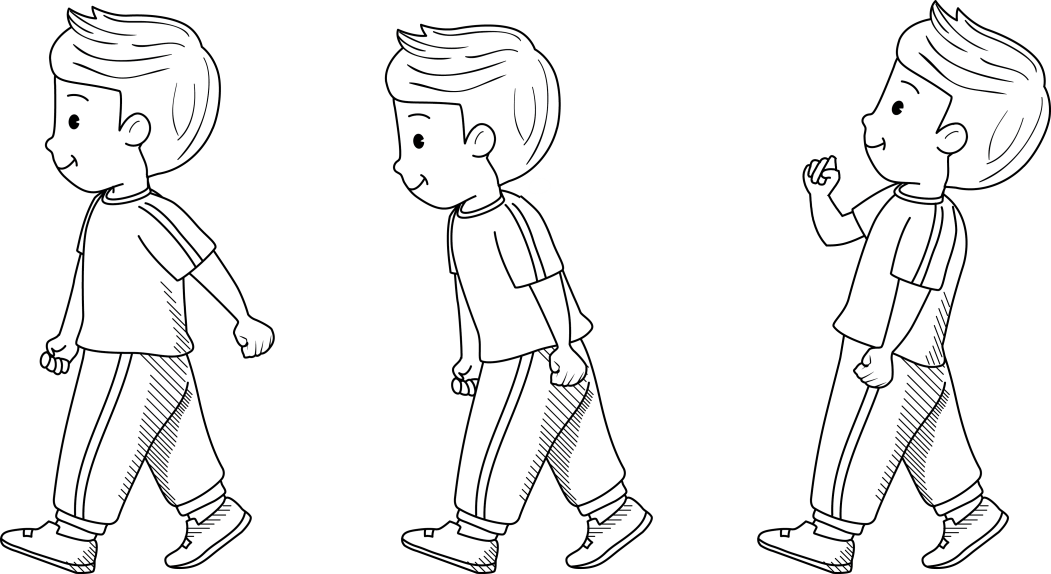 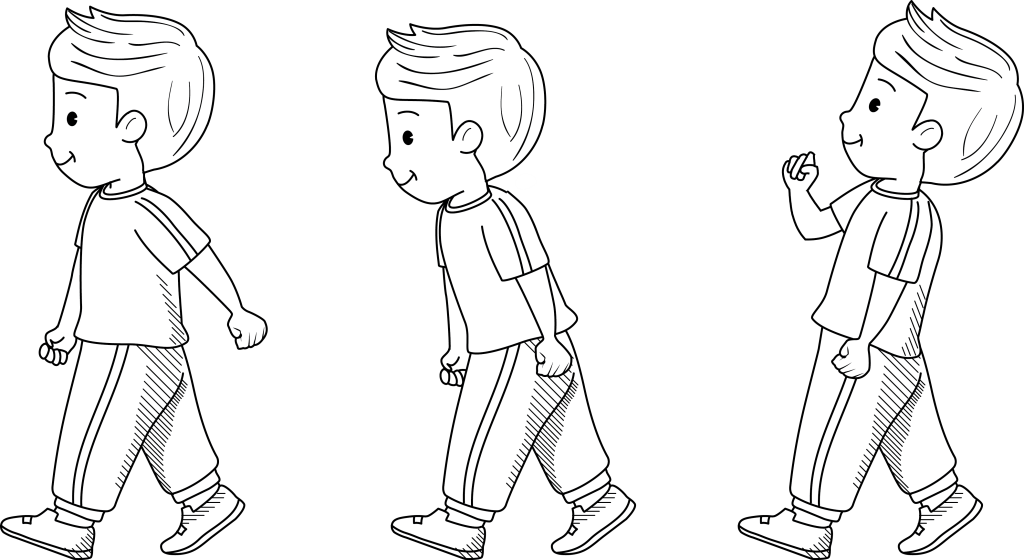 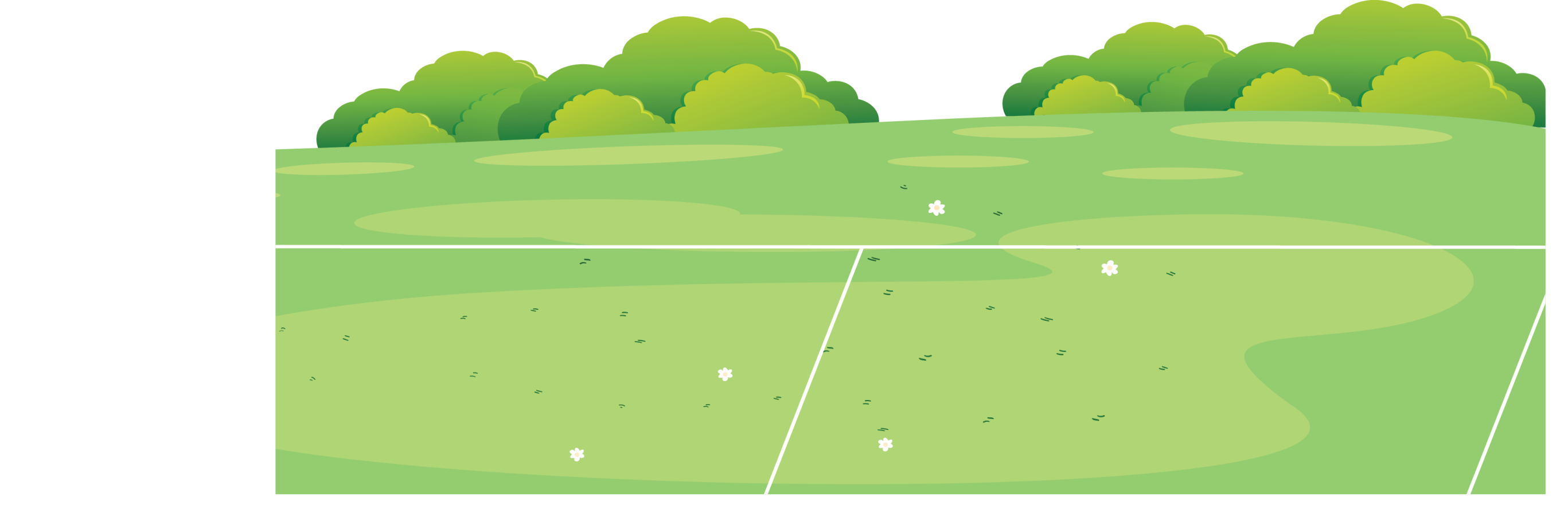 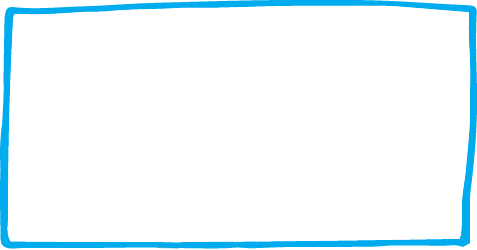 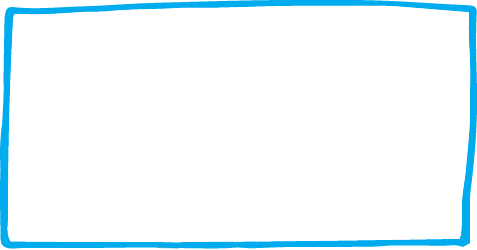 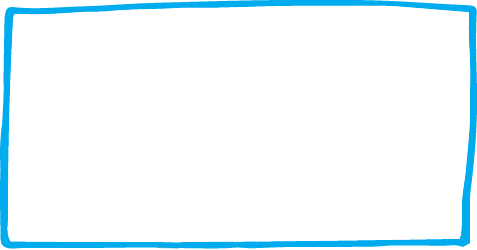 Berjalan tegak
Berjalan condong ke depan
Berjalan condong ke belakang
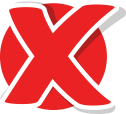 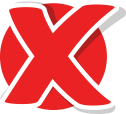 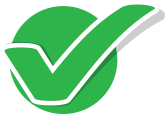 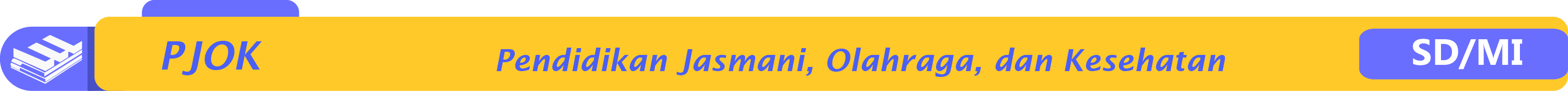 Berikut contoh permainan untuk menjaga kesehatan dan kebugaran tubuh.
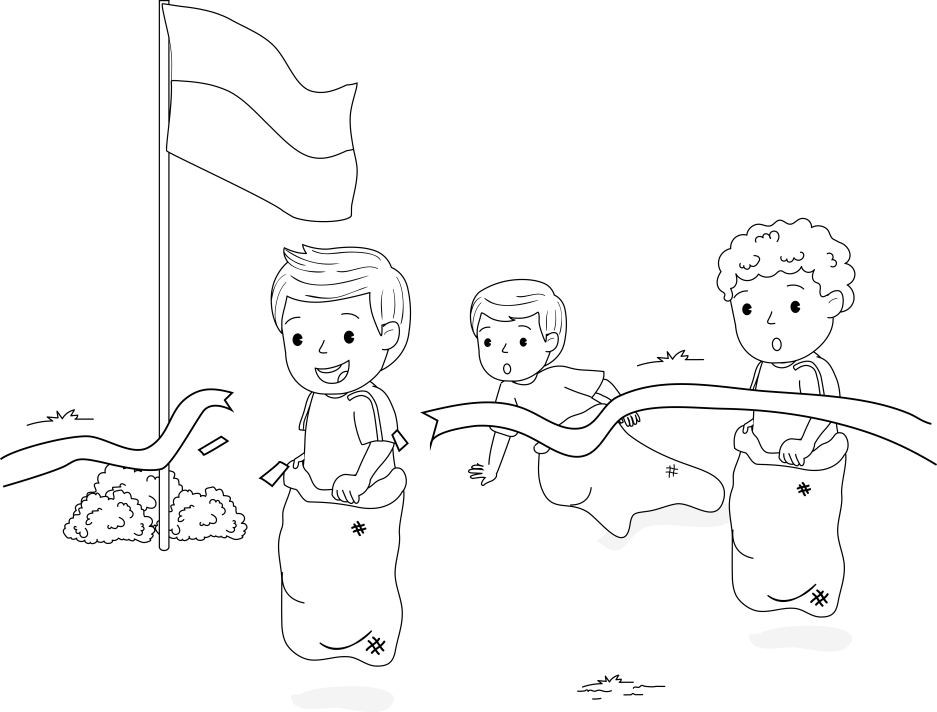 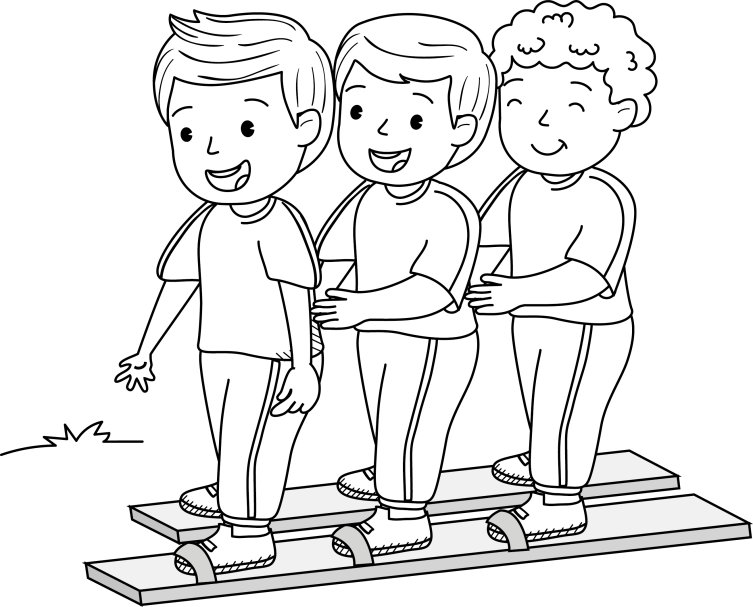 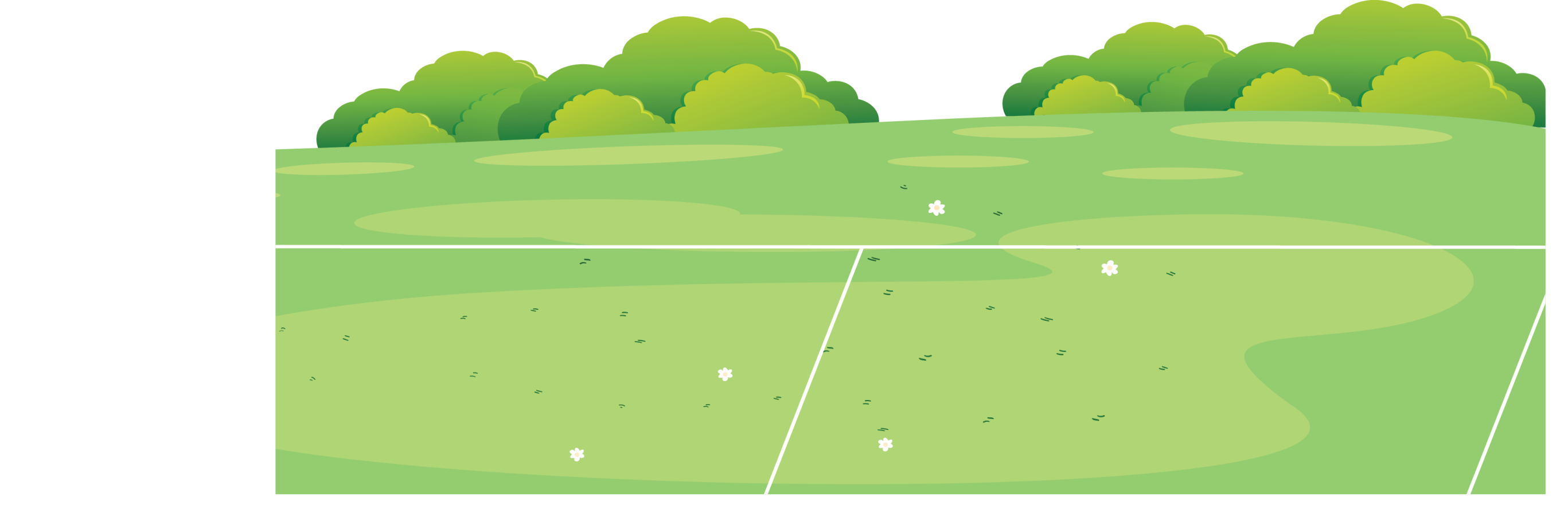 Lomba balap bakiak
Lomba balap karung
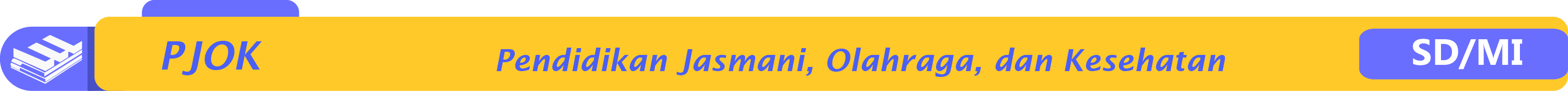